Statistics – O. R. 881Object Oriented Data Analysis
Steve Marron

Dept. of Statistics and Operations Research
University of North Carolina
Administrative Info
Details on Course Web Page
https://marron.web.unc.edu/course-home-page-stor-881-object-oriented-data-analysis-spring-2022/
Or access from Sakai page
Or:
Google:   “Marrons teaching material”
Choose This Course
Administrative Info
Available on that Course Web Page:
Will Post Daily Power Points
Also Keep Running List of References
Administrative Info
Class Format:    “Hybrid”
  Aim to Teach in Person in Hanes 107
(Could Go Online due to Omicron)
  Will Offer Simultaneous Zoom
(Link on Sakai Page)
  And Recordings (Panopto / Sakai)
Who are we?
Varying Levels of Expertise
2nd Year Graduate (MS & PhD) Students
…
Faculty Level Researchers
Various Backgrounds
Statistics / Biostat 
Computer Science – Imaging
Bioinformatics – Genetics 
Pharmacy
Others…
Course Expectations
Grading Based on Both:

“Participant Presentations”

i. e.     5 minute talks
By Enrolled Students
Hopefully Others

Minimal Homework
Class Meeting Style
When you don’t understand something
Many others probably join you
So please fire away with questions
Discussion usually enlightening for others
If needed, I’ll tell you to shut up
(essentially never happens)
Course Context
Currently Fashionable Topic:
Big  Data  Science
Course Context
Currently Fashionable Topic:
Big  Data  Science
Course Context
Currently Fashionable Topic:
Big  Data  Science
Many Important Issues.
But More Challenging (& Important?):
Complex Data
(      )
Object Oriented Data Analysis
What is it?
A Sound-Bite Explanation: 
What is the “atom of the statistical analysis”?
1st Course:    Numbers
Multivariate Analysis Course :    Vectors
Functional Data Analysis:    Curves
Functional Data Analysis
Currently active field in statistics, see:

	Ramsay & Silverman (2005)  {Book}

	Ramsay & Silverman (2002)  {Book}

	Ramsay, J. O. (2005)  {Website}
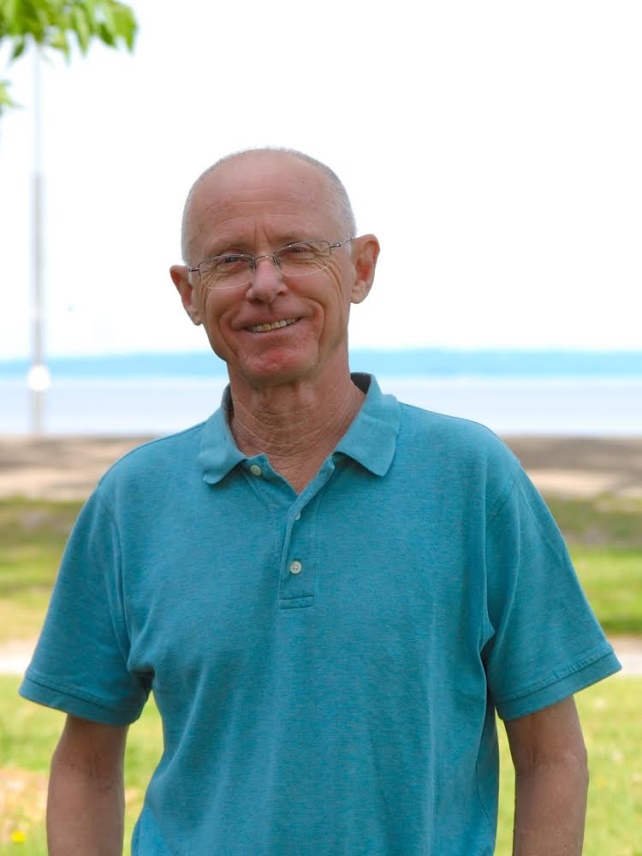 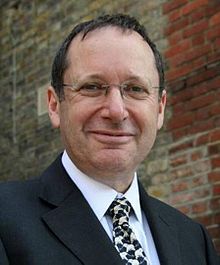 Object Oriented Data Analysis
What is it?
A Sound-Bite Explanation: 
What is the “atom of the statistical analysis”?
1st Course:    Numbers
Multivariate Analysis Course :    Vectors
Functional Data Analysis:    Curves
More generally:   Data Objects
Object Oriented Data Analysis
Object Oriented Data Analysis
Current Motivation (of OODA terminology):
  In Complicated Data Analyses
  Fundamental (Non-Obvious) Question Is:
“What Should We Take as Data Objects?”
  Key to Focusing Needed Analyses
Object Oriented Data Analysis
Reviewer for Annals of Applied Statistics:
Why not just say:
“Experimental Units”?
  Useful for some situations
  But misses different representations
E.g. log transformations …
Object Oriented Data Analysis
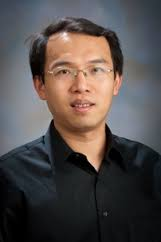 Older Published References:
Wang and Marron (2007)
Marron and Alonso (2014)
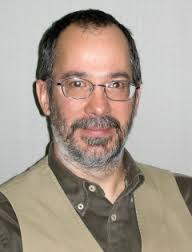 Object Oriented Data Analysis
Textbook:
Object Oriented Data Analysis
Marron and Dryden (2021)
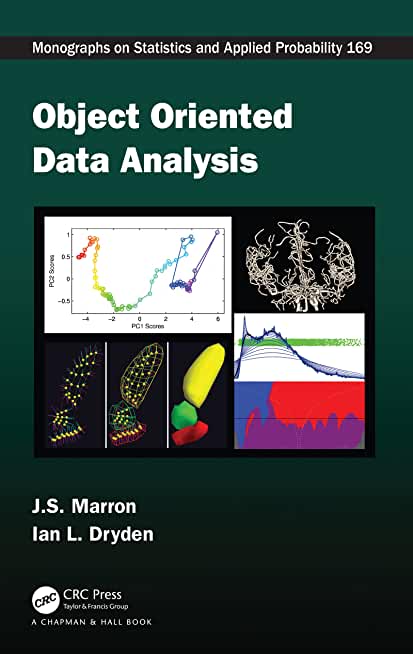 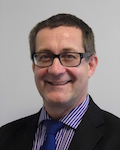 Object Oriented Data Analysis
Textbook:     Object Oriented Data Analysis
Somewhat Expensive  (many color figures)
{$108 Student Stores,  $106.80 Amazon}
Subsidy:   Can get $60 reimbursement
for a hard cover purchase (will need receipt)
Send me an email for instructions.
And bring your
copy for an
autograph
Current Sections in Textbook
Today:
Chapters 1 & 2
Section 3.1.1

Next Class:
Section 3.1
Object Oriented Data Analysis
What is Actually Done?
Major Statistical Tasks:
Understanding Population Structure
Classification (i. e. Discrimination)
Clustering
Time Series of Data Objects
“Vertical Integration” of Datatypes
A Taste of OODA Examples
Spanish Male Mortality Curves
    For Each Year/Age      =  # Died / Total #
					≈  Prob. Of Dying
Text, Sec. 1.1
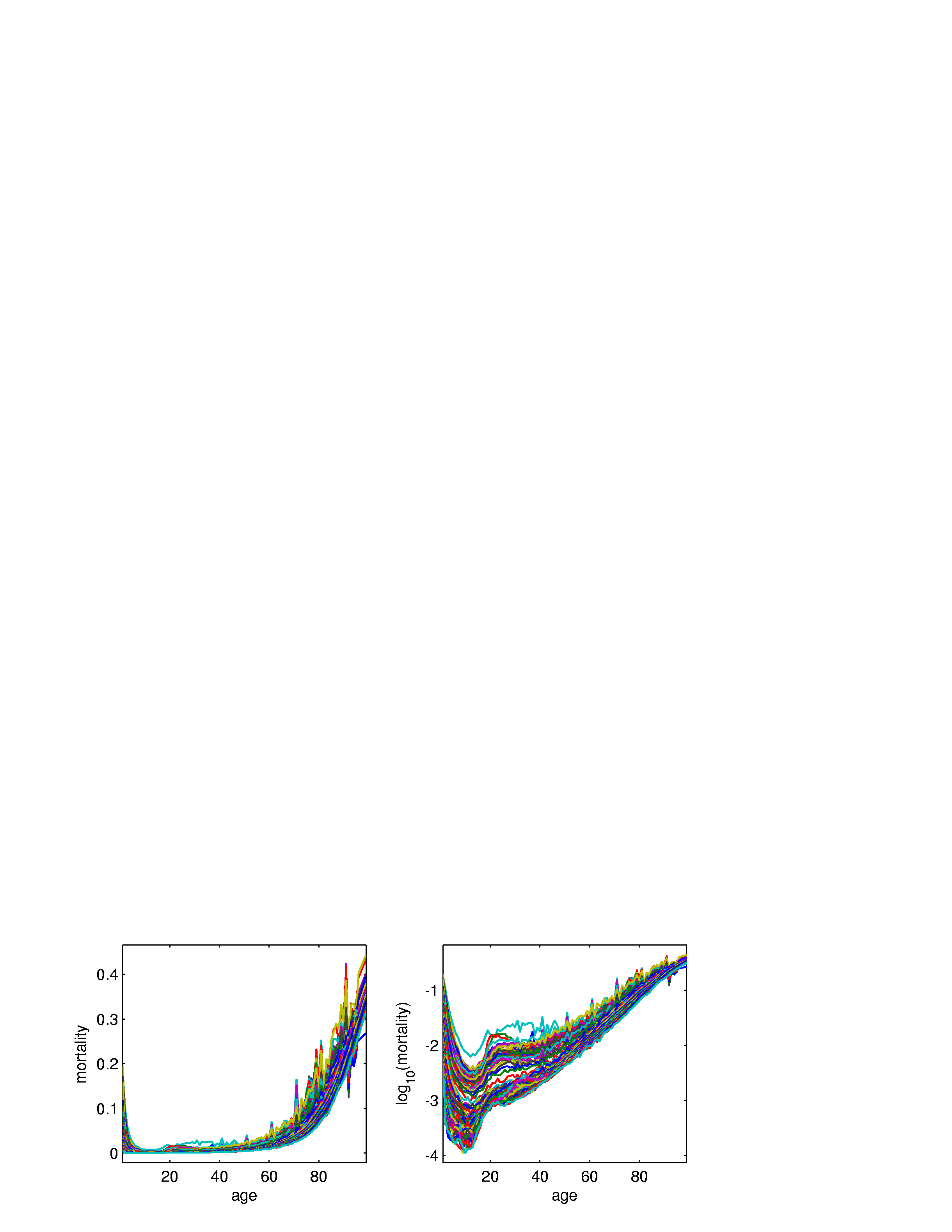 A Taste of OODA Examples
May Hide
Important
Structure
Spanish Male Mortality Curves
	Challenge:  Very Small For Young
	Solution:  Log Scale (Object Choice)
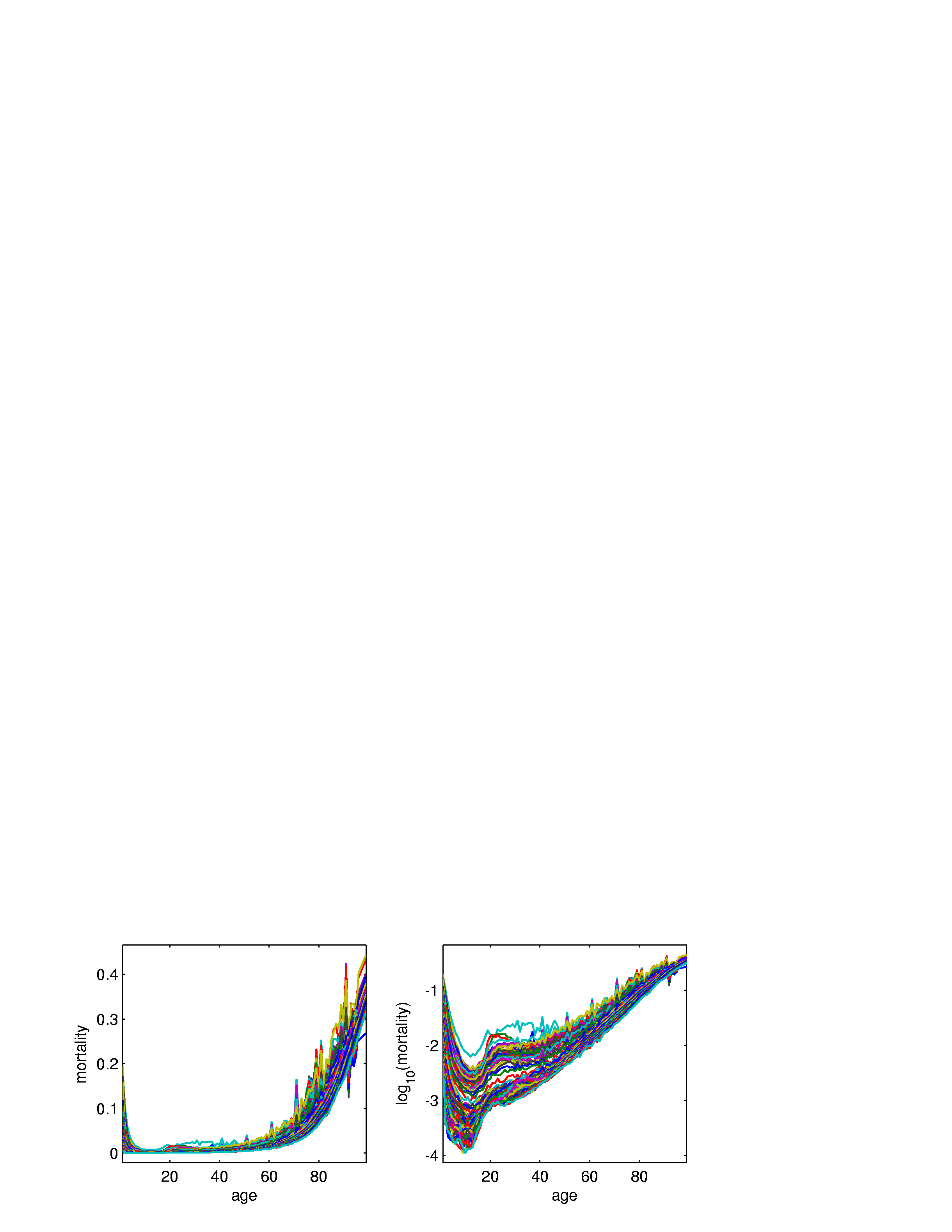 A Taste of OODA Examples
Spanish Male Mortality Curves
	Enhancement:     Color by Year

1908
1931
1964
1987
2002
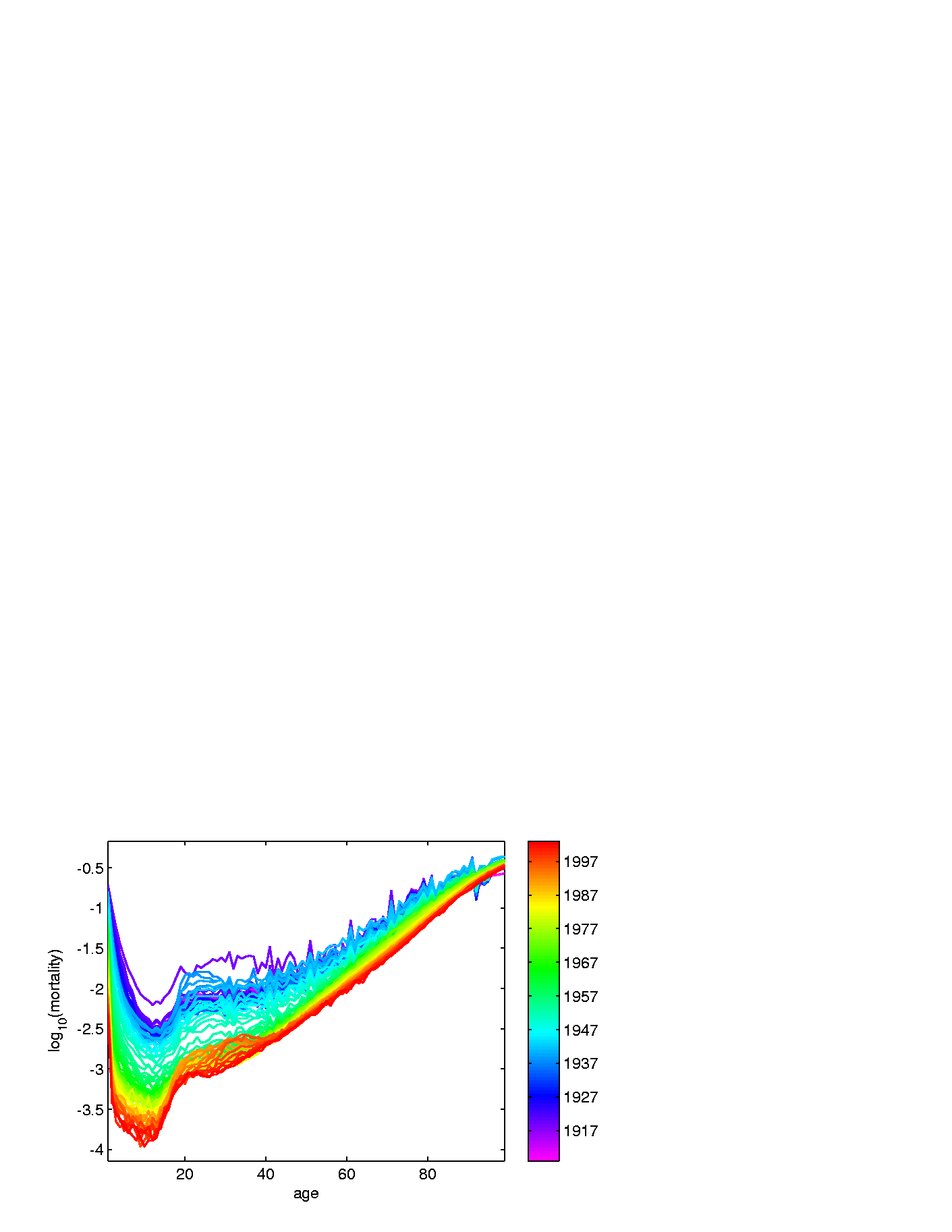 Spanish Male Mortality Curves
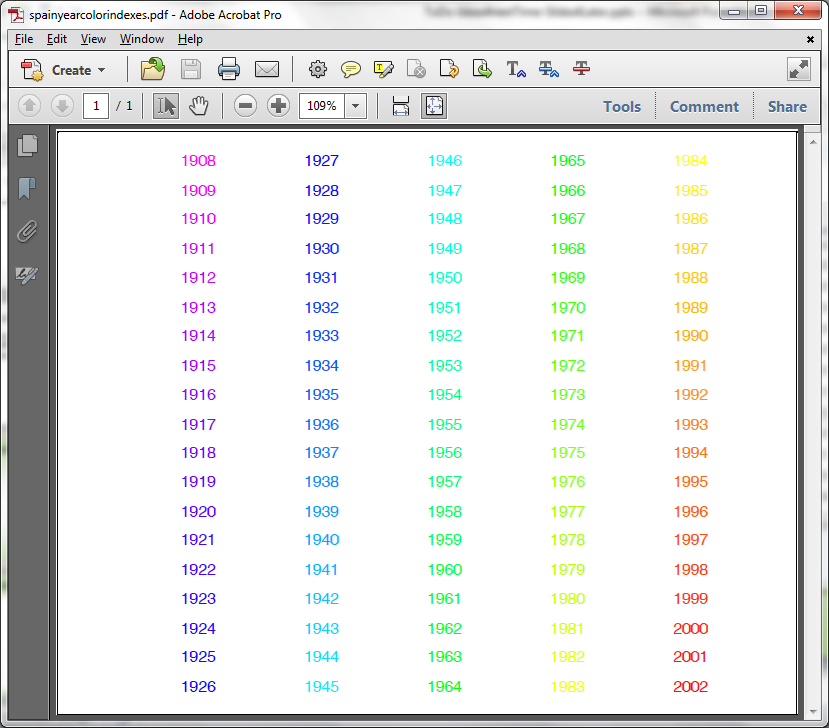 Color Code
     (Years)
A Taste of OODA Examples
Spanish Male Mortality Curves
	Enhancement:     Color by Year

(Highlights 
  Time 
   Structure)
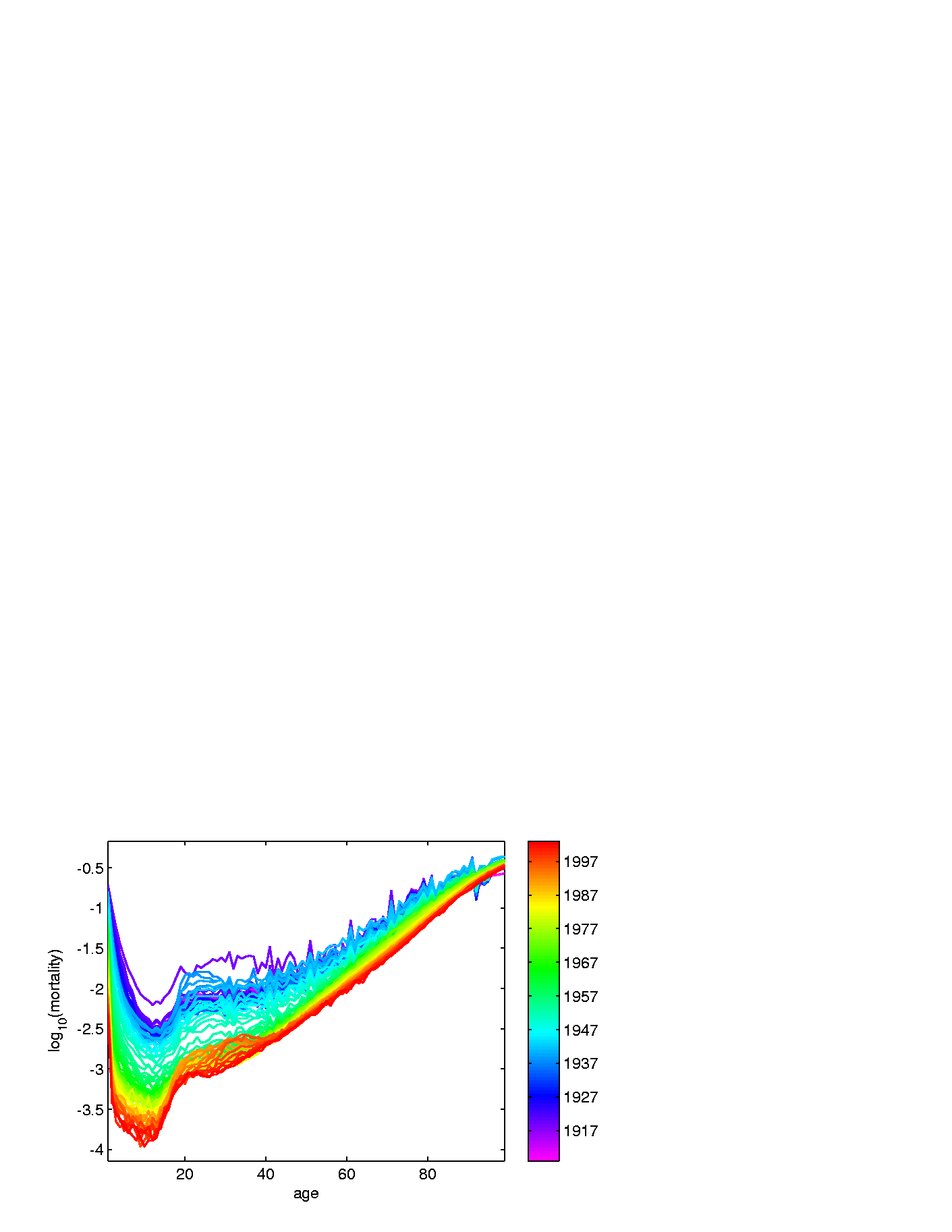 Note: Big
Improvement
Over Time!
A Taste of OODA Examples
Spanish Male Mortality Curves
	Mean   (Contains Many Age Parts)
Dangerous to be Born
Childhood Fairly Safe
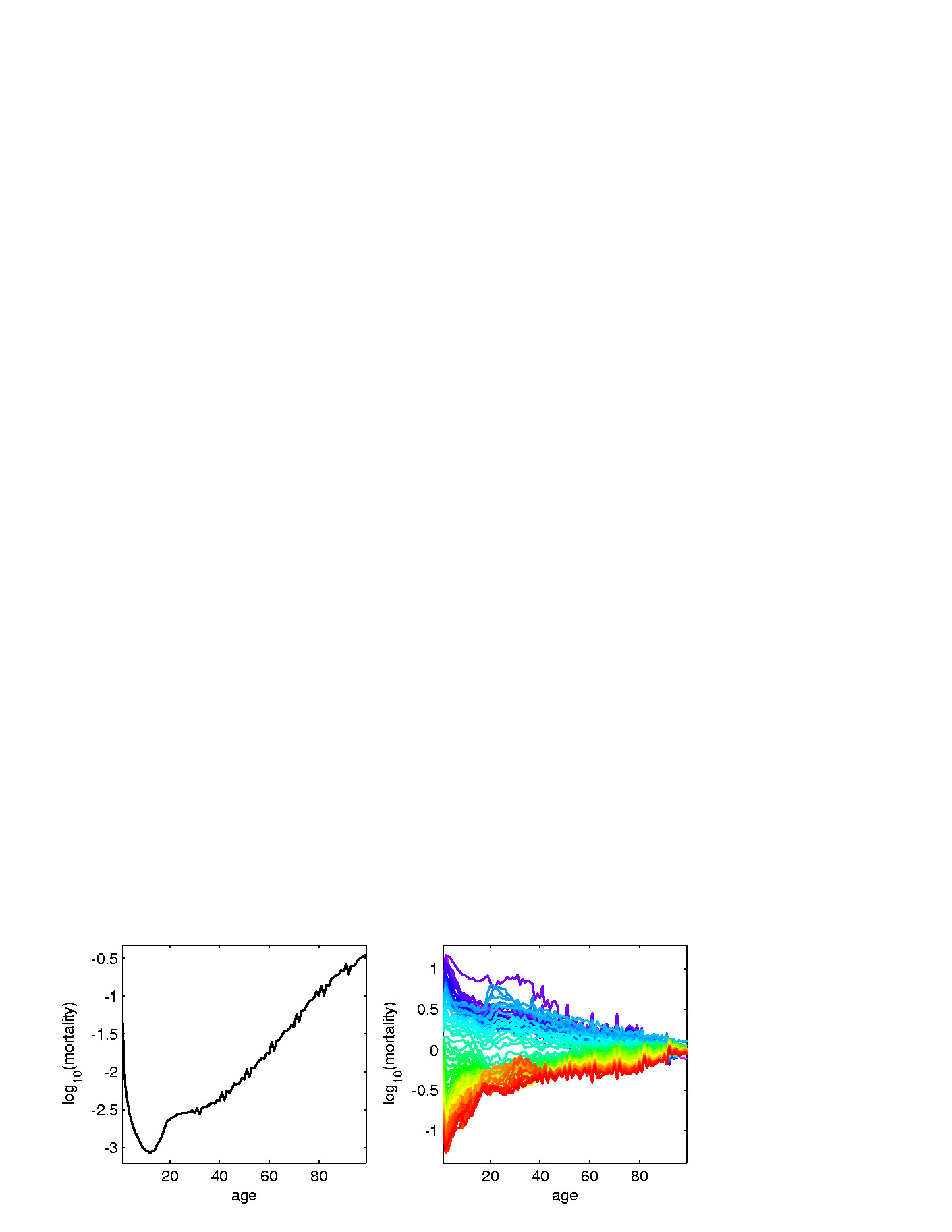 Start Risky Behavior
Older People Die Off
Age Blips???
Periodic?      Decadal!
Age Rounding Effect
A Taste of OODA Examples
Spanish Male Mortality Curves
	Mean   (Contains Many Age Parts)
	Residuals About Mean
Overall Improvement
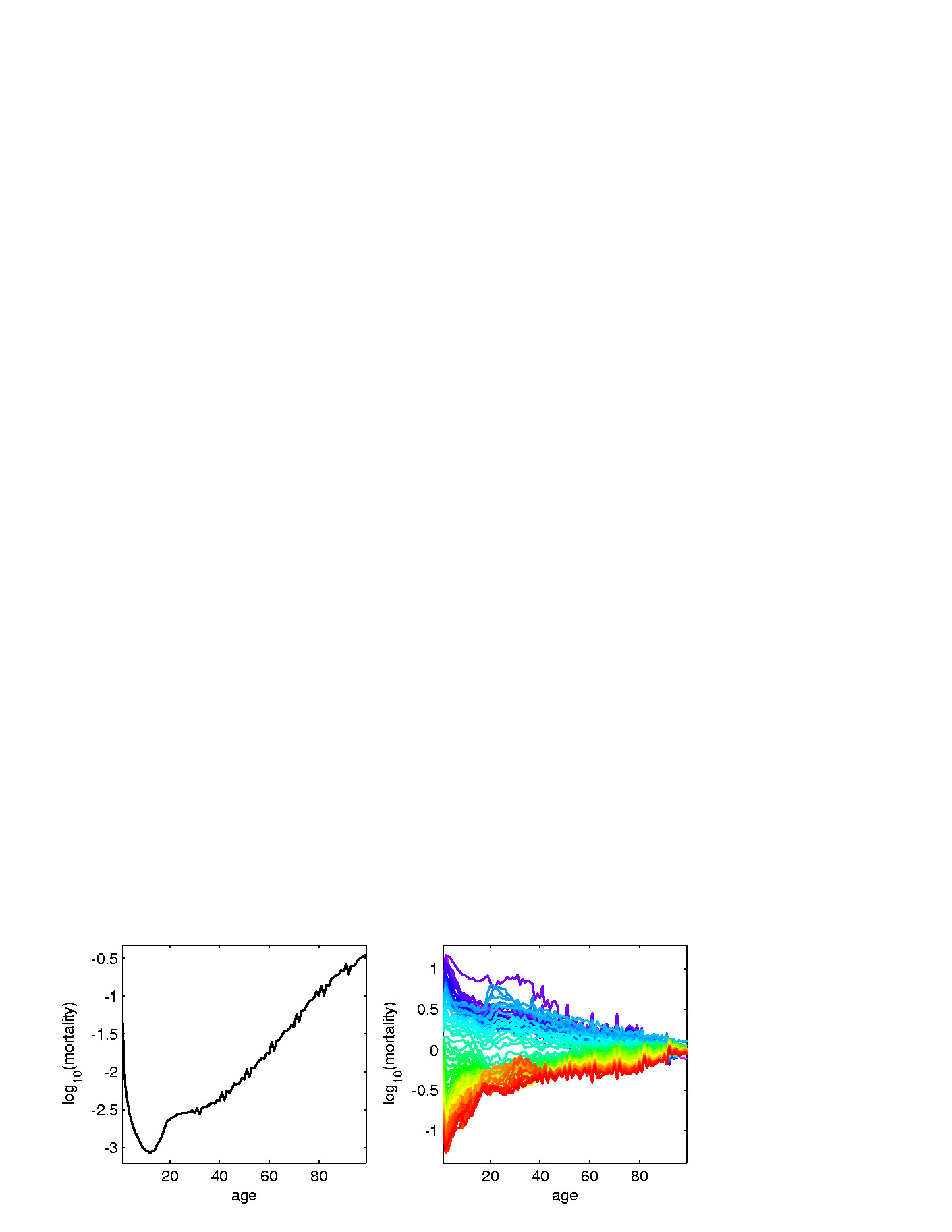 Better for Young than Old
A Very bad year???
A Taste of OODA Examples
Spanish Male Mortality Curves
   1st Mode of Variation
 	     Finds “Overall Improvement”
=  Rank 1 Approx’n
Most Change Fairly Rapid (1945-1965)
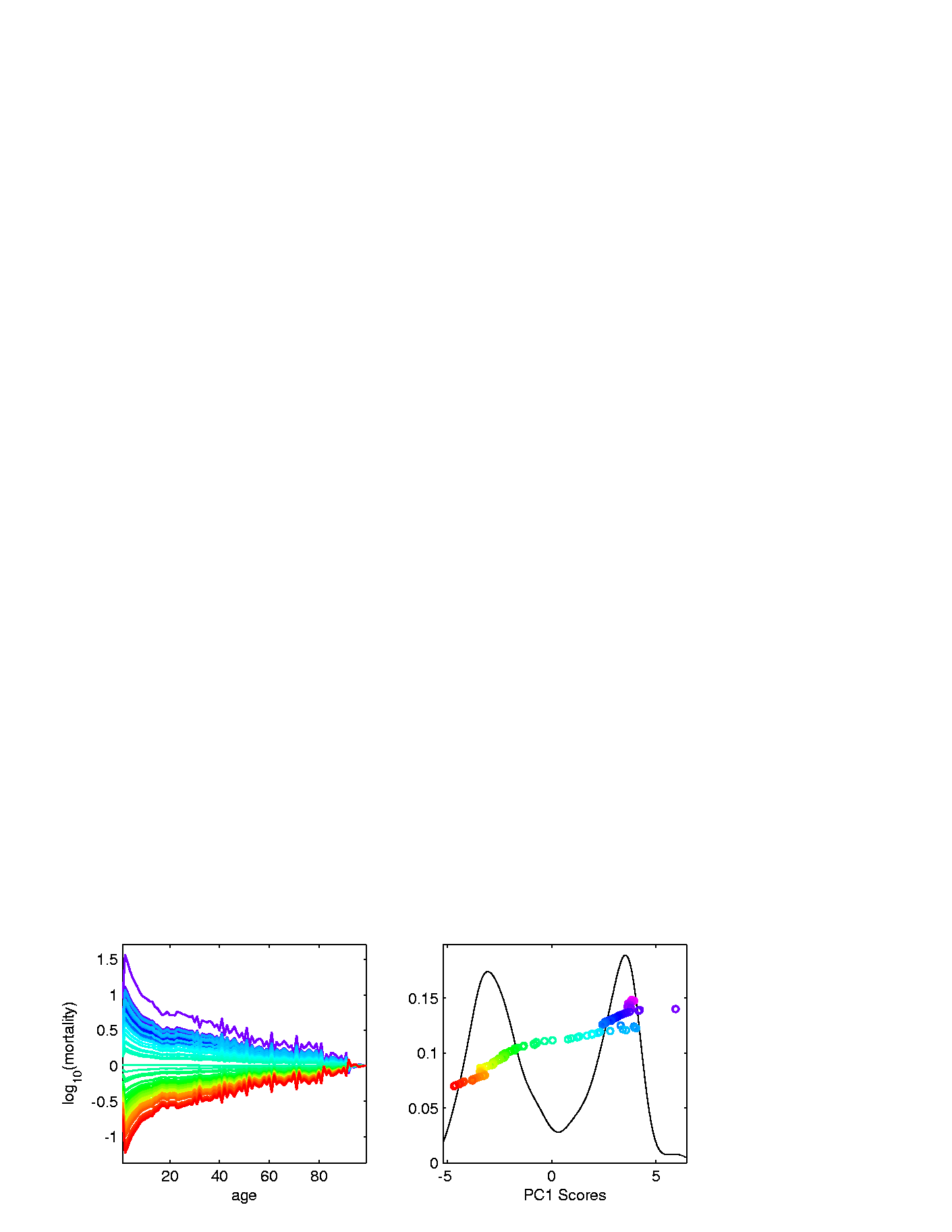 Smooth Histogram =
Kernel Density Est.
Will Study Later
Corresponding
Coefficients
Multiples of
Same Curve
A Taste of OODA Examples
Spanish Male Mortality Curves
   1st Mode of Variation
=  Rank 1 Approx’n
Age Rounding Blips Go Up and Down
Records Improved  Contrast
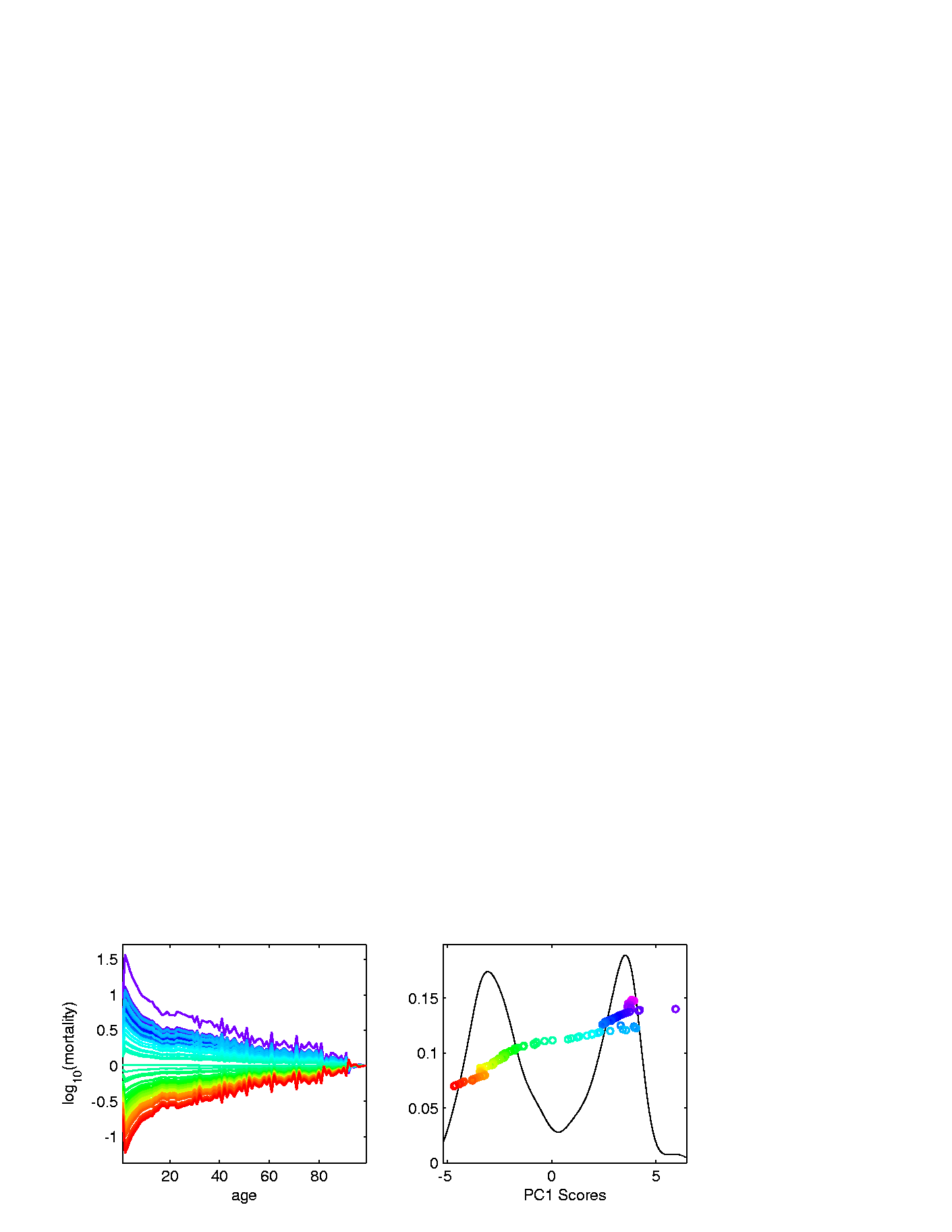 A Taste of OODA Examples
Spanish Male Mortality Curves
	1918 Flu Pandemic
	Spanish Civil War
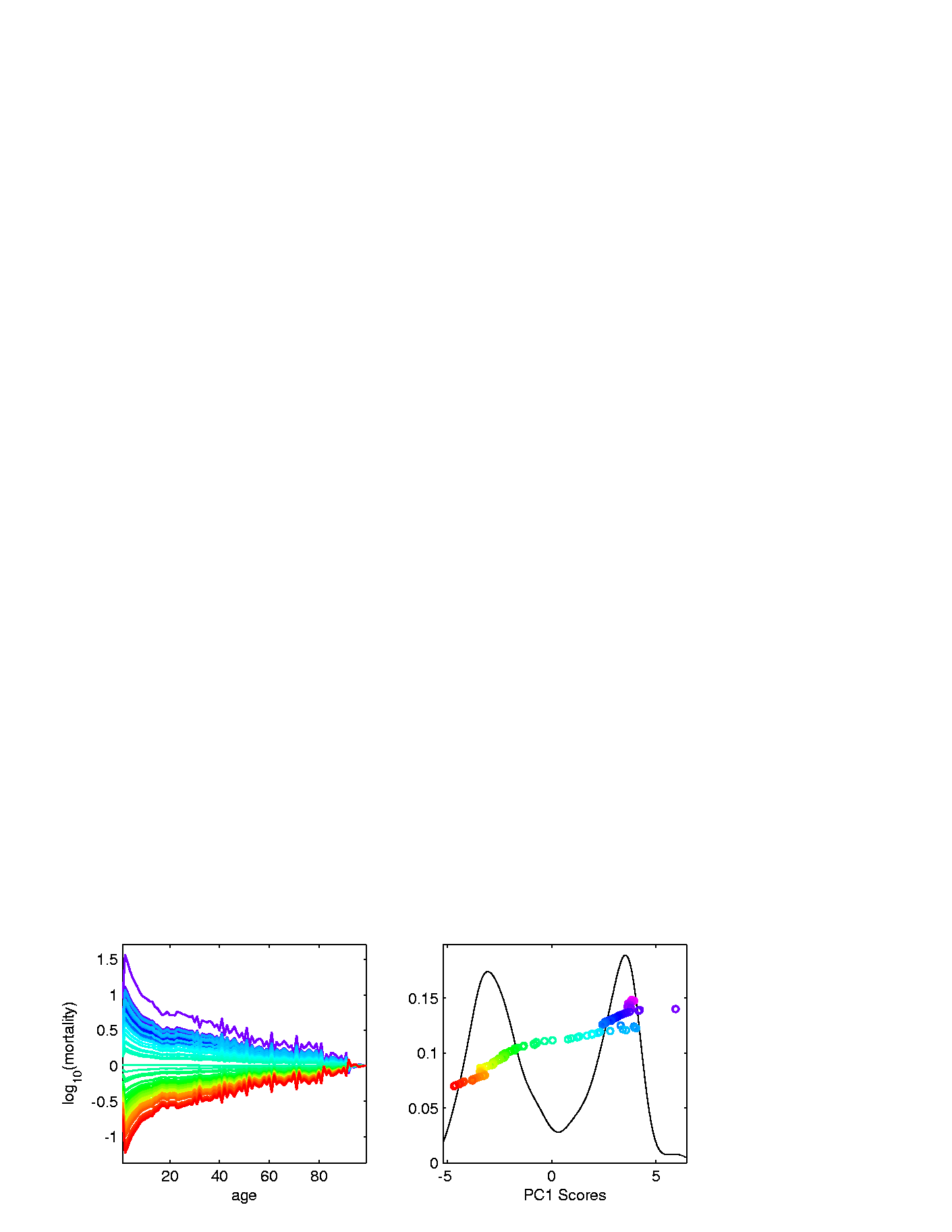 A Taste of OODA Examples
Spanish Male Mortality Curves
    2nd Mode of Variation
=  Rank 1 Approx’n
Contrast Between 20-45s and Rest
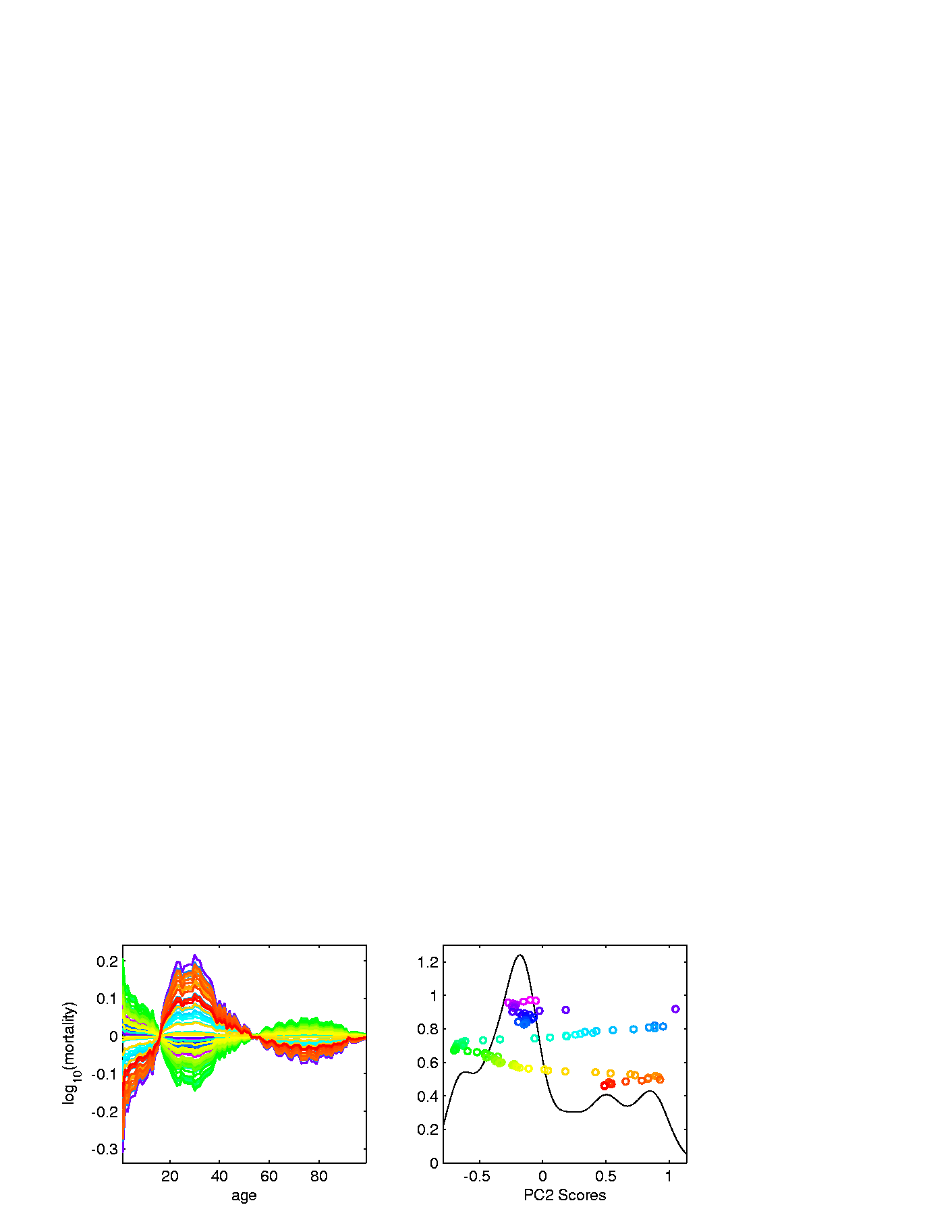 Big Changes
Over Time!!
A Taste of OODA Examples
Spanish Male Mortality Curves
	Flu Pandemic,      Civil War
Intro of Automobile,
Improved Safety
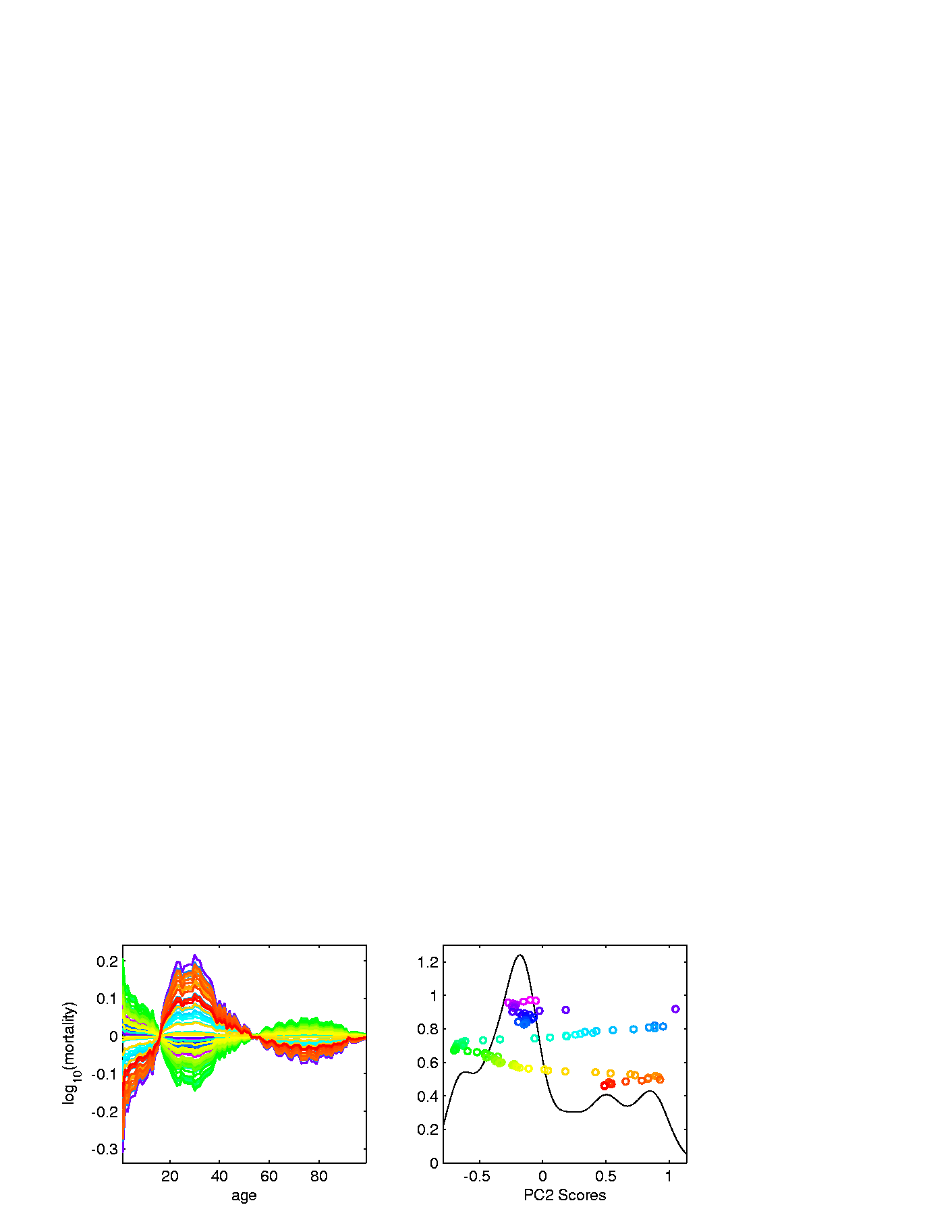 A Taste of OODA Examples
Spanish Male Mortality Curves
Simultaneous view of both modes:
Scatterplot
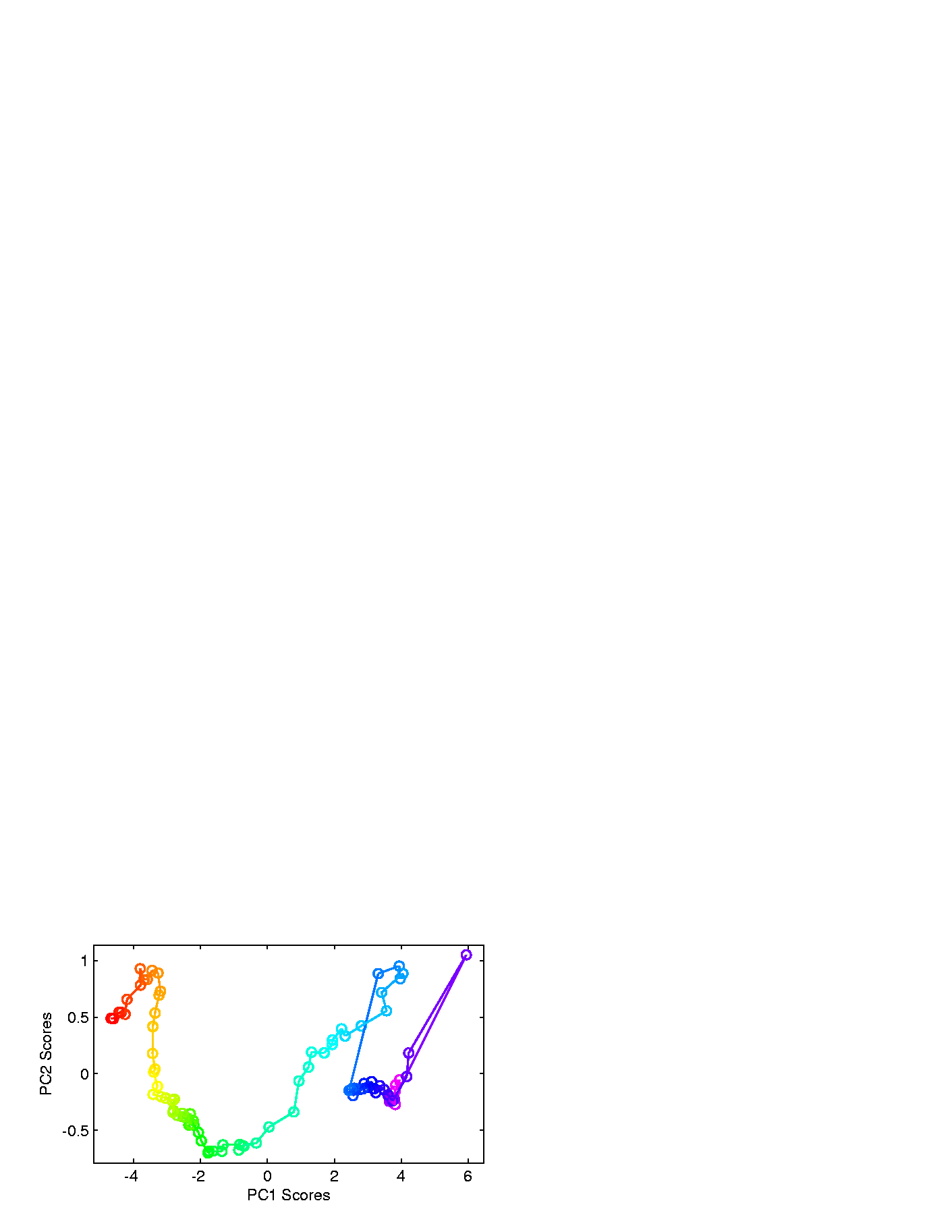 Overall Improvement
Modulated By
Age Effects
(Much Smaller
Magnitude)
A Taste of OODA Examples
Spanish Male Mortality Curves
Interesting Variation:    Switzerland
{Quite Different Culture,  History}
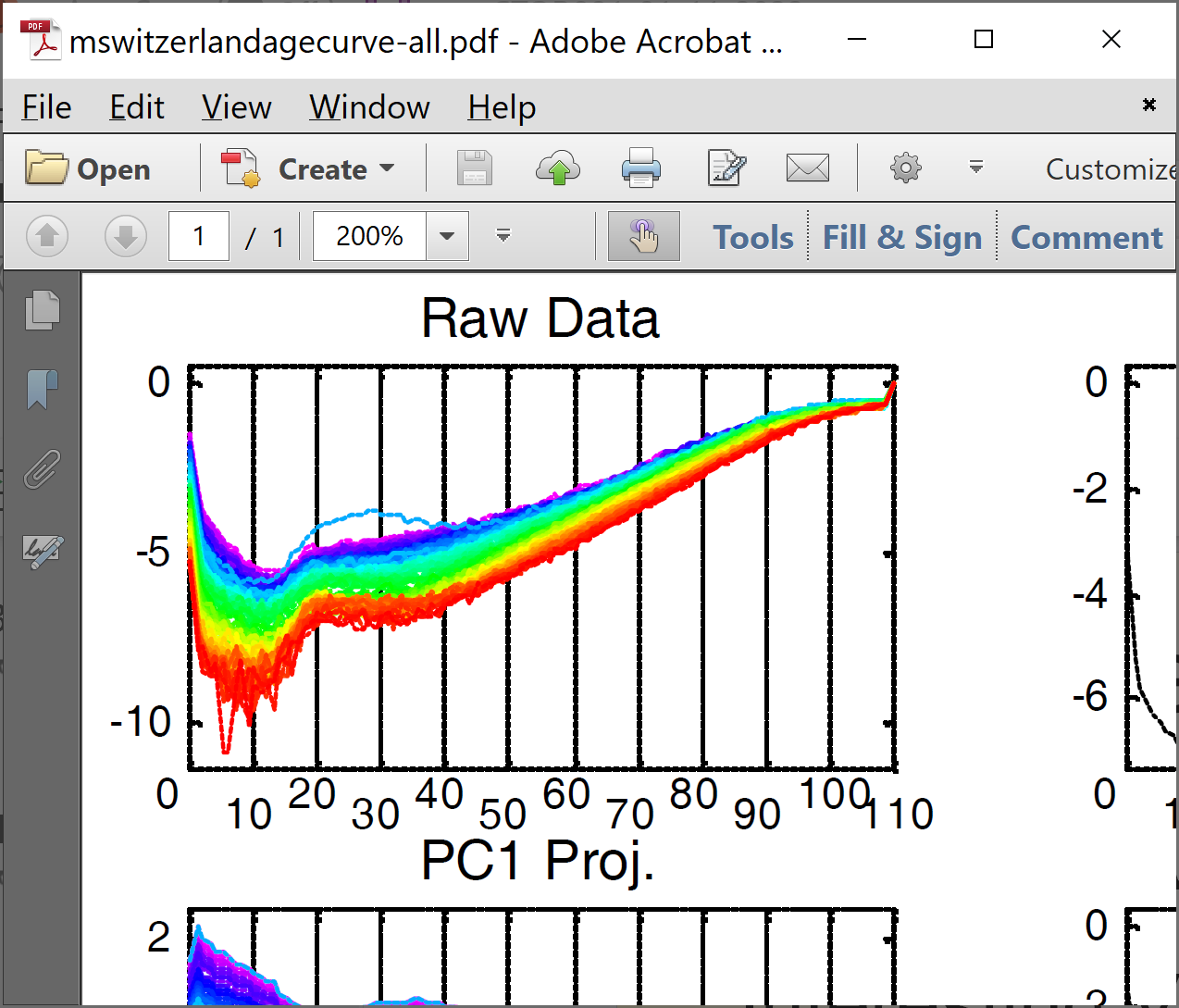 Similar
Age 
Effects
No Age
Decadal
Rounding!
A Taste of OODA Examples
Spanish Male Mortality Curves
Interesting Variation:    Switzerland
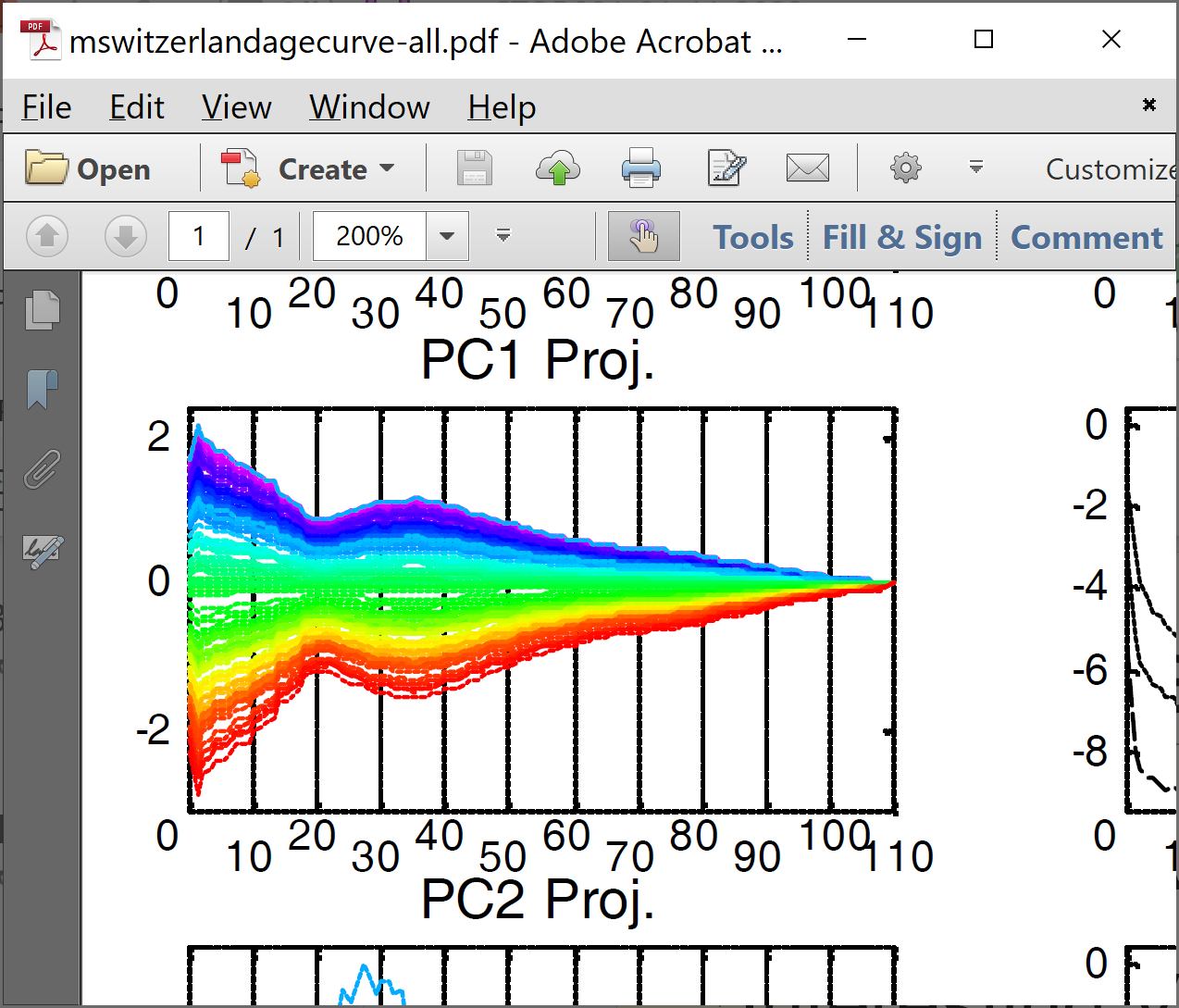 Similar
Overall 
Improvement
No Age
Decadal
Rounding!
A Taste of OODA Examples
Spanish Male Mortality Curves
Interesting Variation:    Switzerland
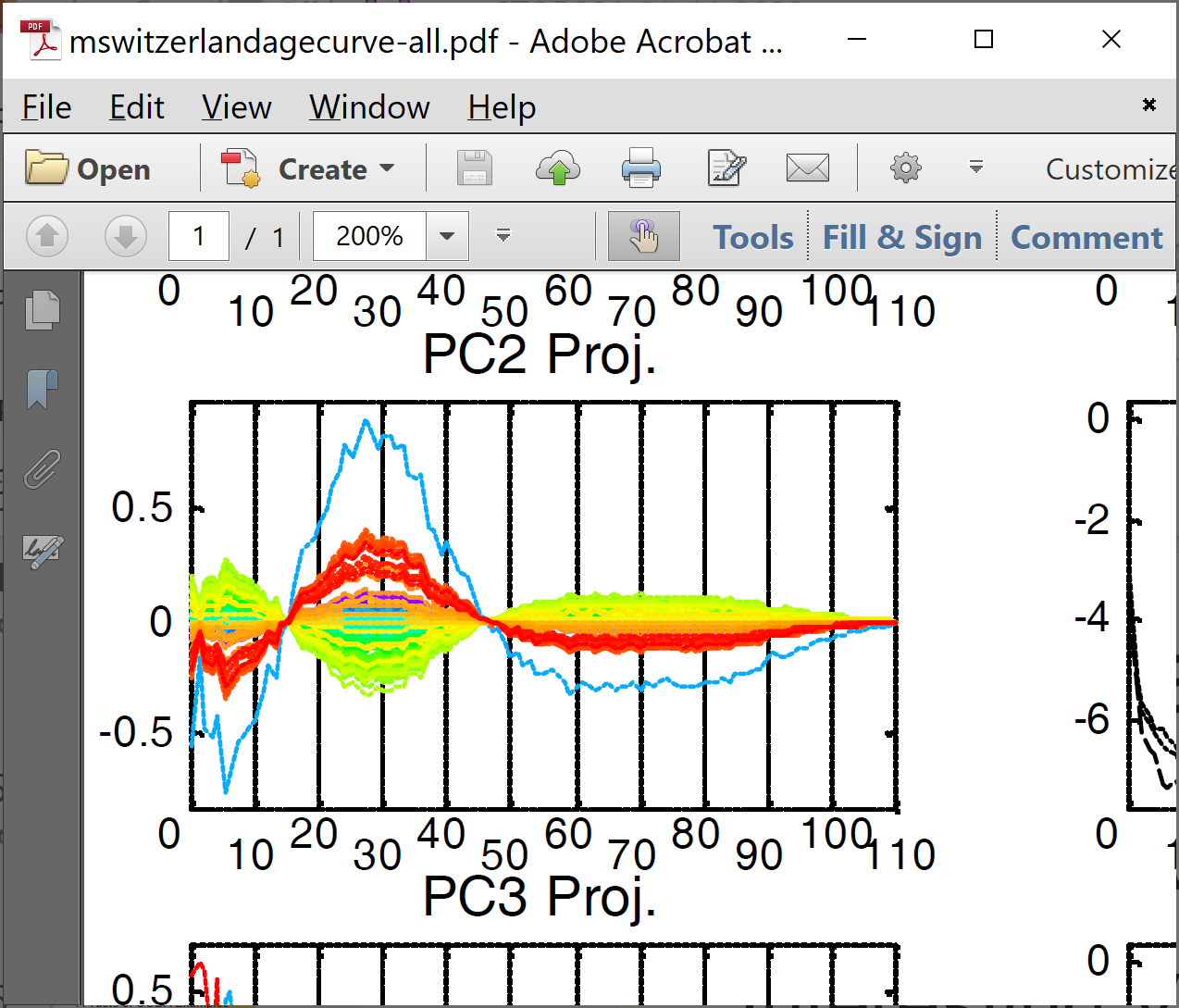 Similar
20-45 Year
Old Grouping
& Automobile
Impact
Felt Flu
Pandemic
No War
Effects
A Taste of OODA Examples
Phase and Amplitude Curves

Raw 
Data
Text, Sec. 2.1
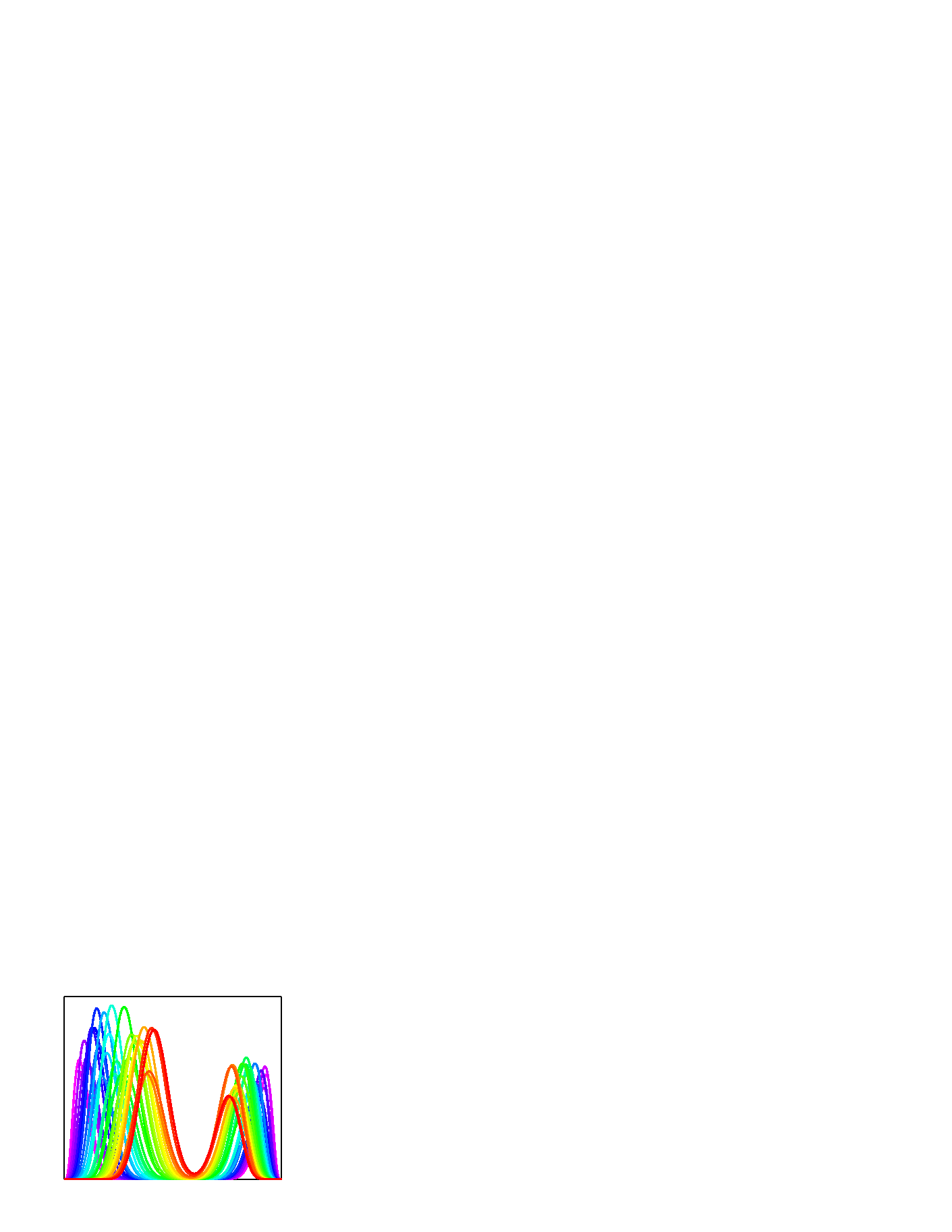 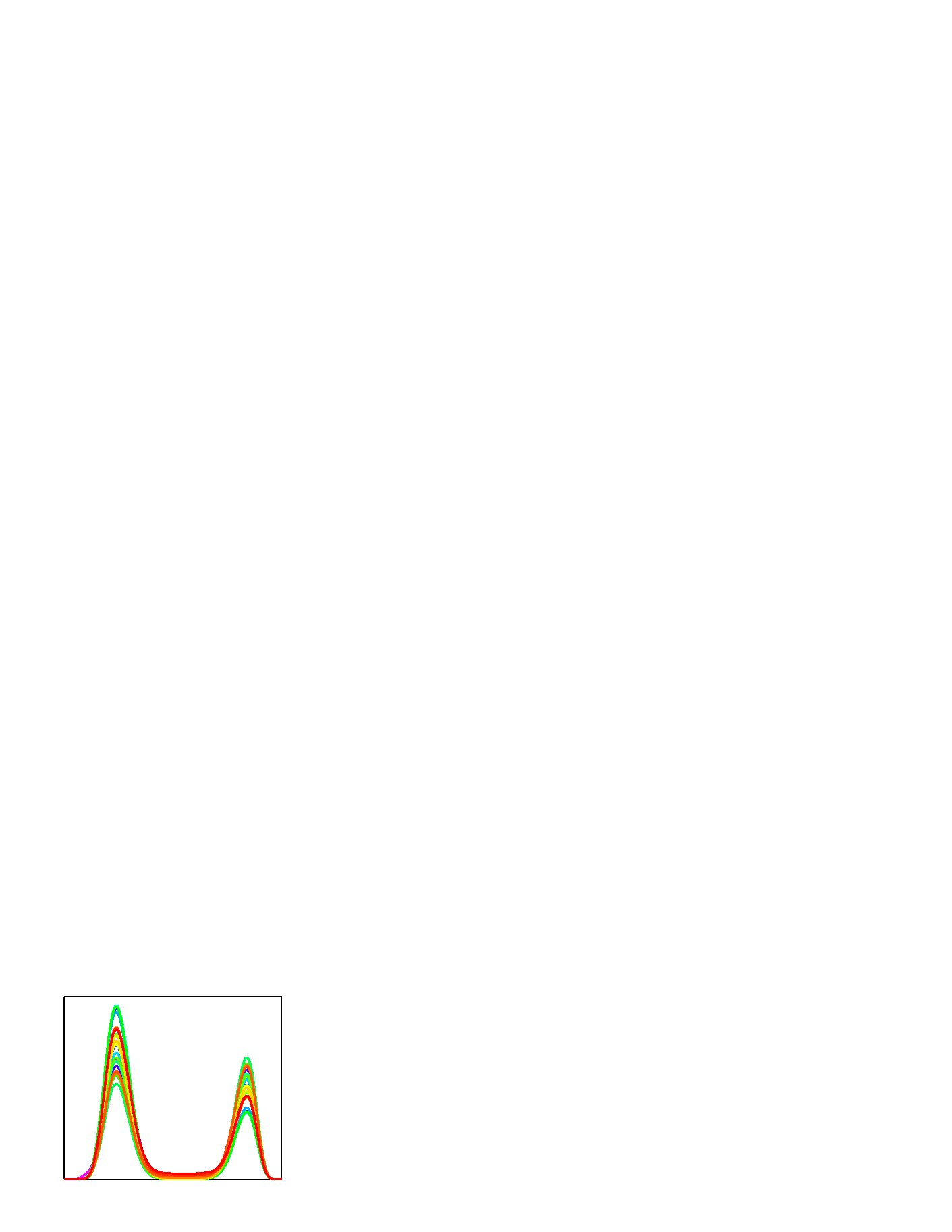 Ampl’de
Varia’n
Interesting
Modes of
Variation!
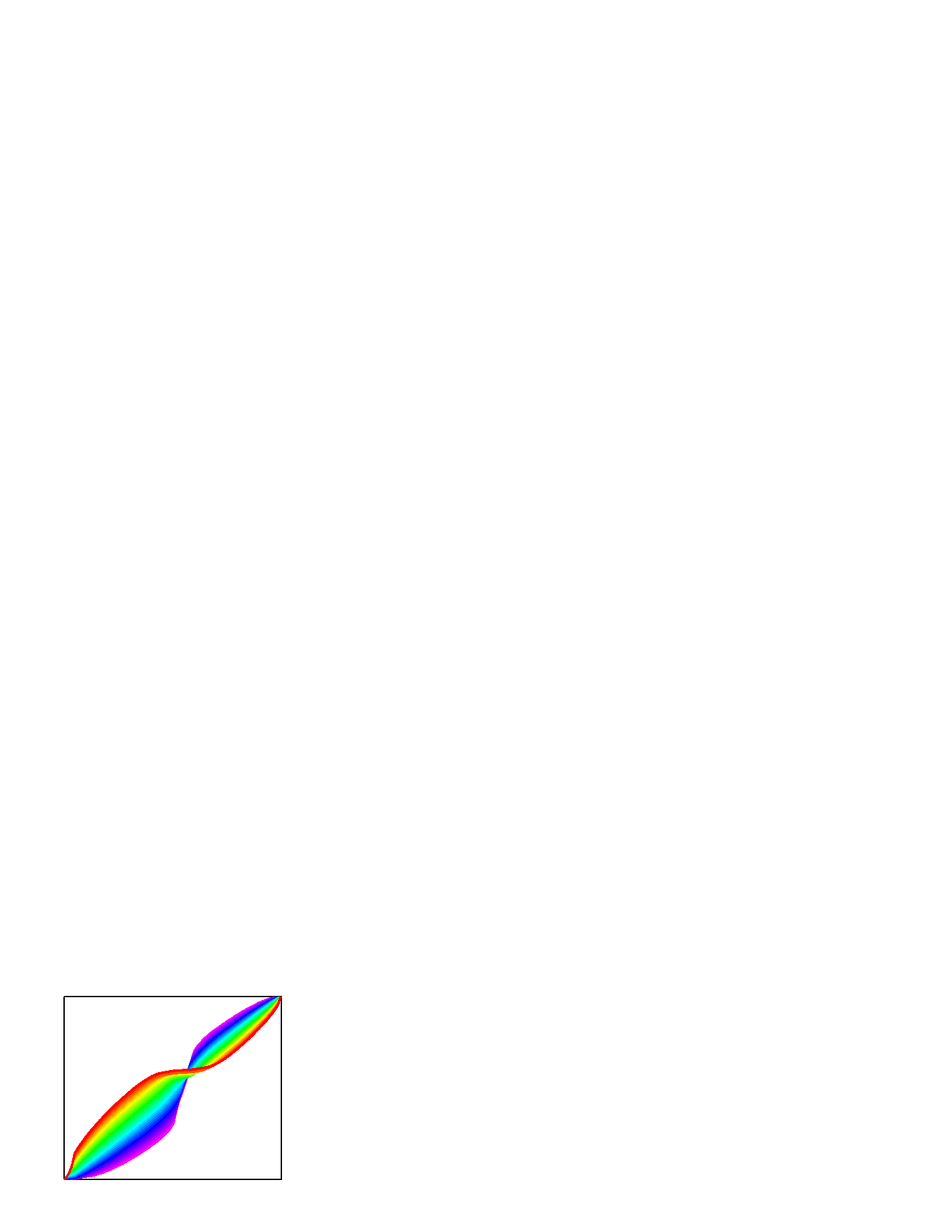 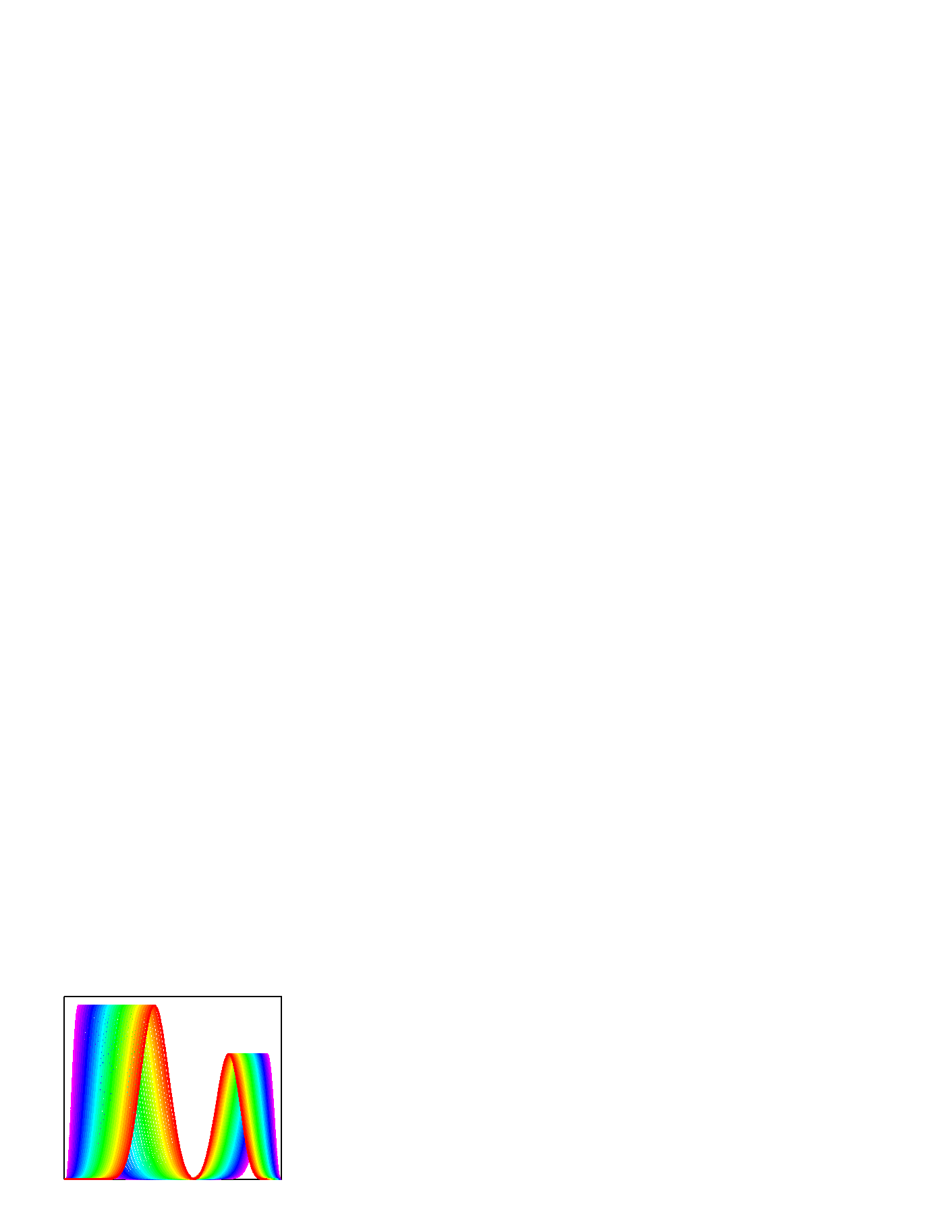 Phase
Varia’n
Warps
A Taste of OODA Examples
Shapes in Image Analysis (3-d)

Example Motivated by Radiation Treatment of Prostate Cancer, Chaney et al. (2004)


Manual Segmentation  (Male Bladder)
Text, Sec. 1.2
A Taste of OODA Examples
Shapes in Image Analysis (3-d)
Manual Segmentation  (Male Bladder)
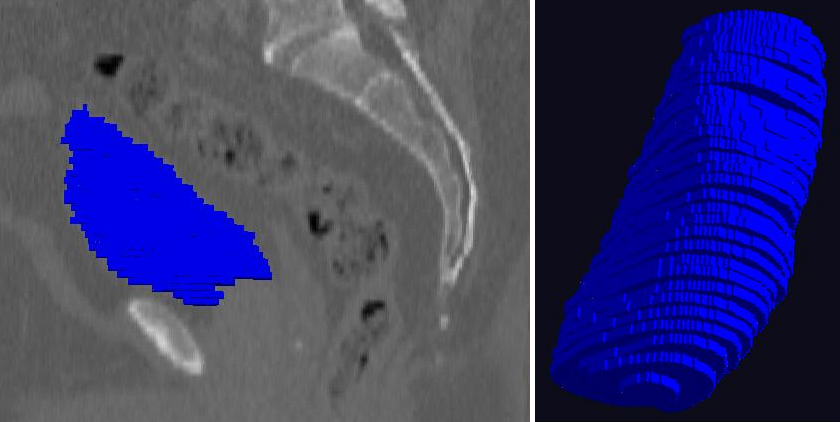 A Taste of OODA Examples
Shapes in Image Analysis (3-d)
Skeletal Shape Representation
Challenge:   Data Objects Lie on Manifold
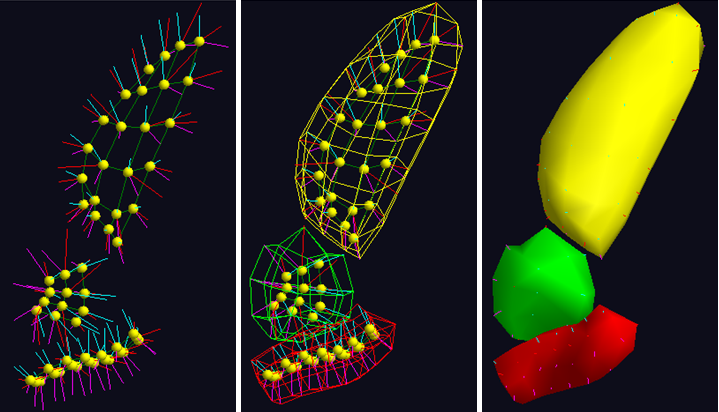 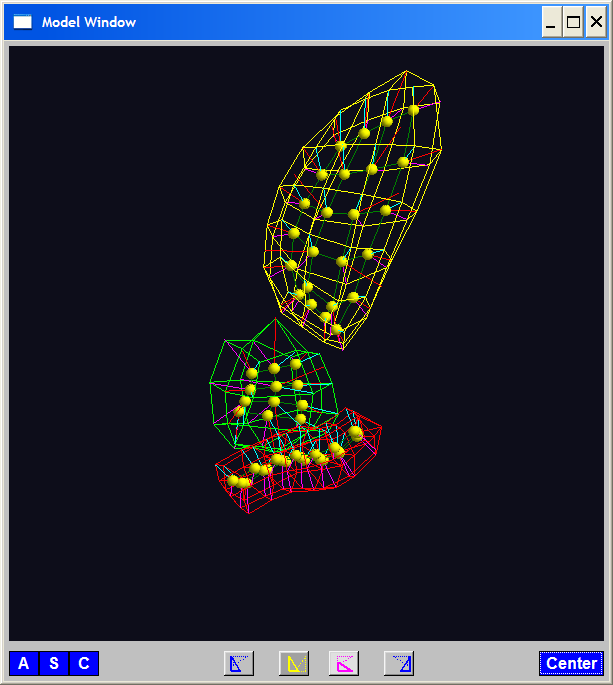 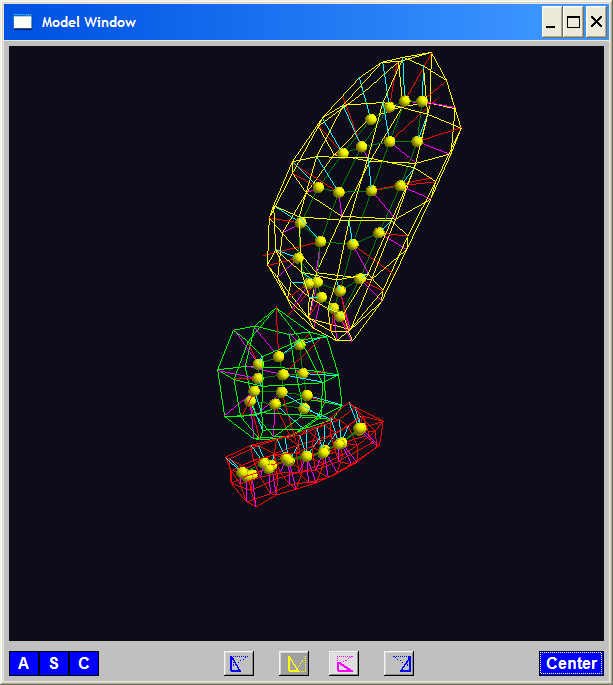 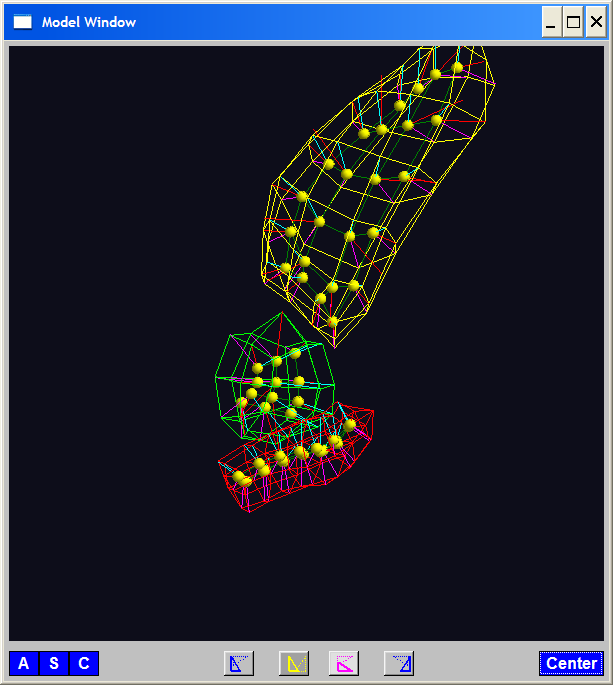 A Taste of OODA Examples
Shapes in Image Analysis (3-d)
Analysis of Variation (Princ. Geod. Anal.)
A Taste of OODA Examples
Shapes in Image Analysis (3-d)
Analysis of Variation (Princ. Geod. Anal.)
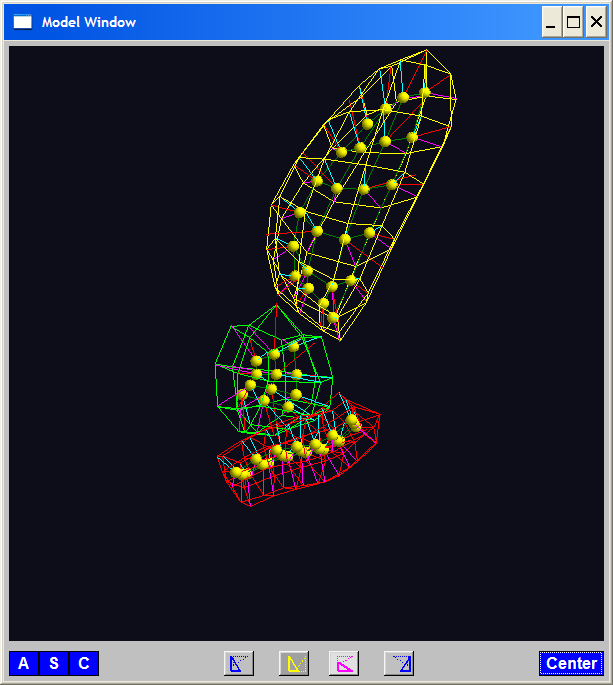 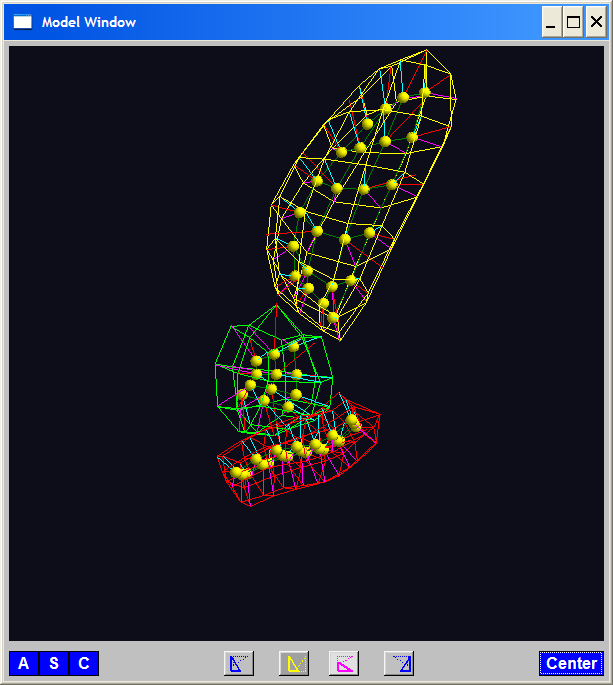 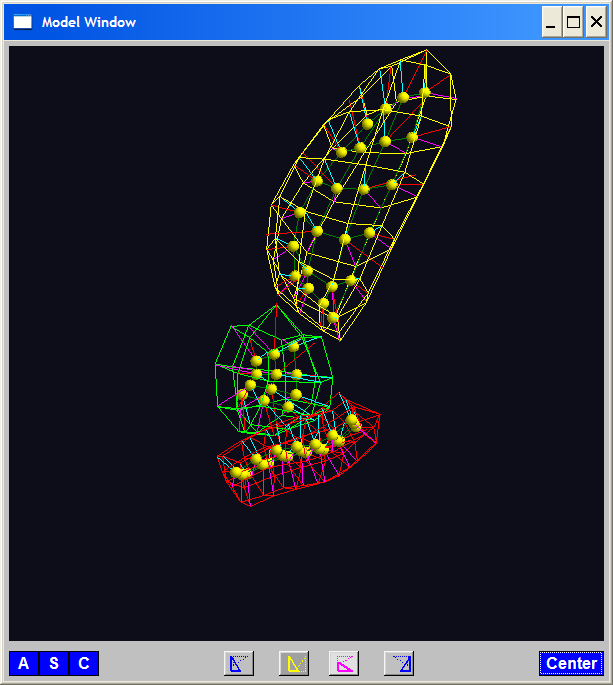 A Taste of OODA Examples
Shapes in Image Analysis (3-d)
Analysis of Variation (Princ. Geod. Anal.)
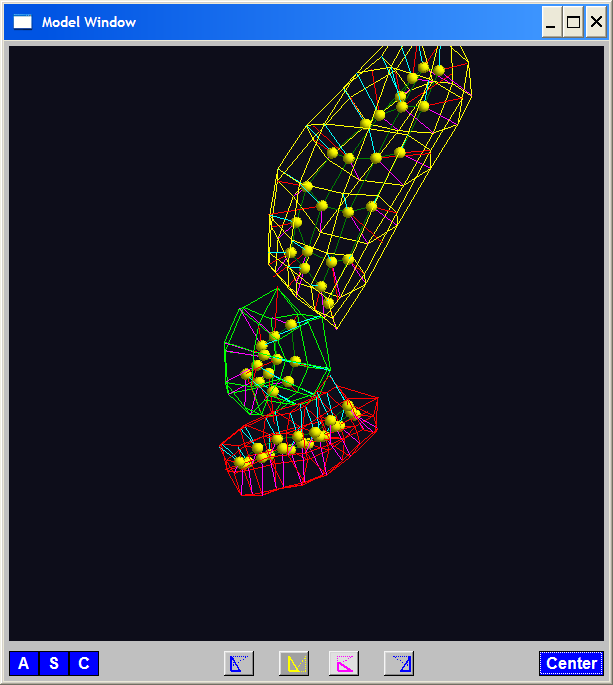 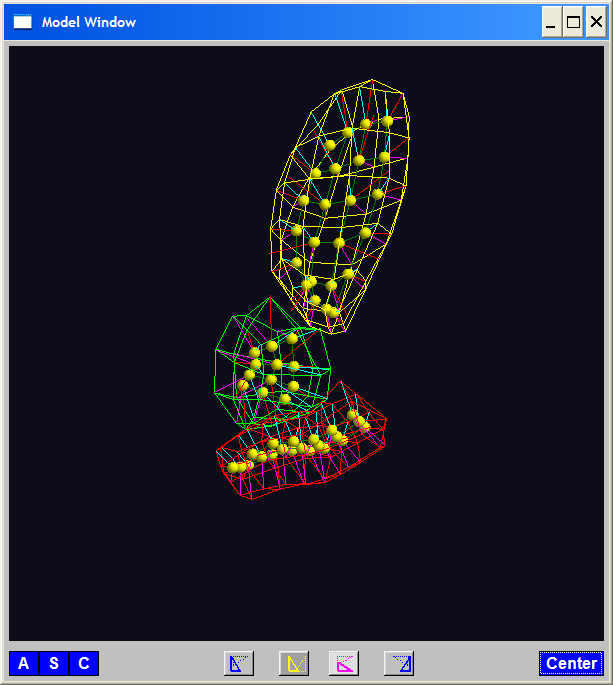 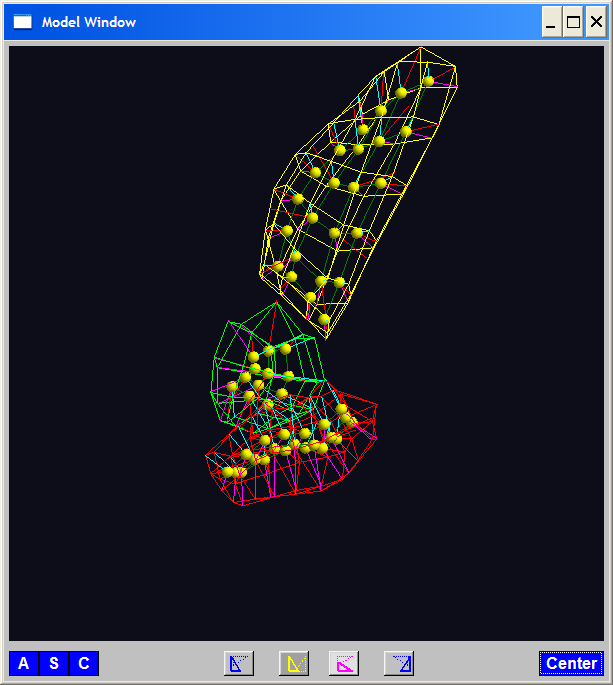 A Taste of OODA Examples
Note: Different Display of Modes of Variation
Shapes in Image Analysis (3-d)
Analysis of Variation (Princ. Geod. Anal.)
Mode 1: Rectum
Mode 2: Twisting
Mode 3: Bladder
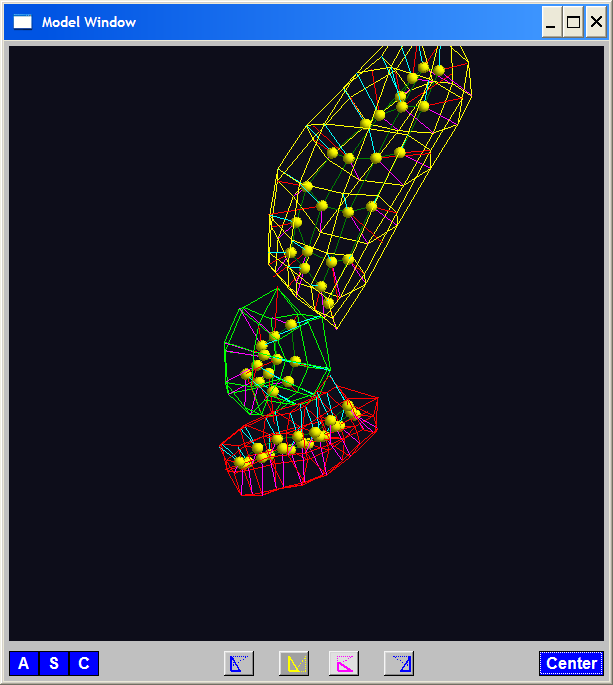 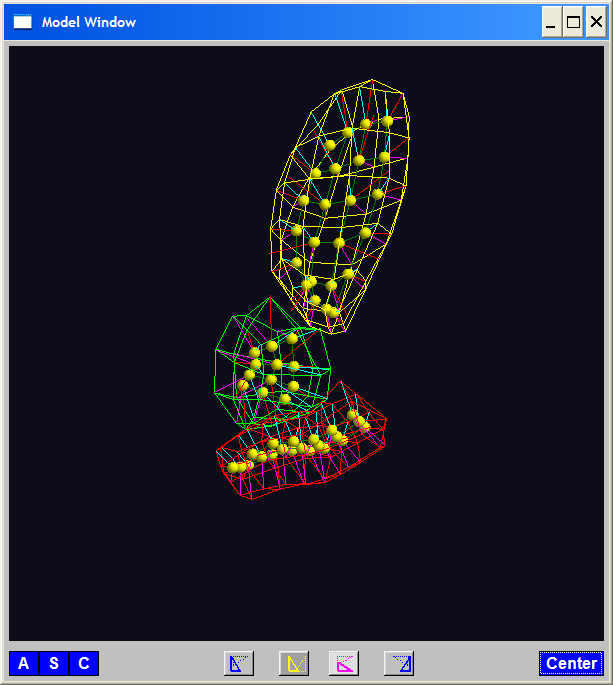 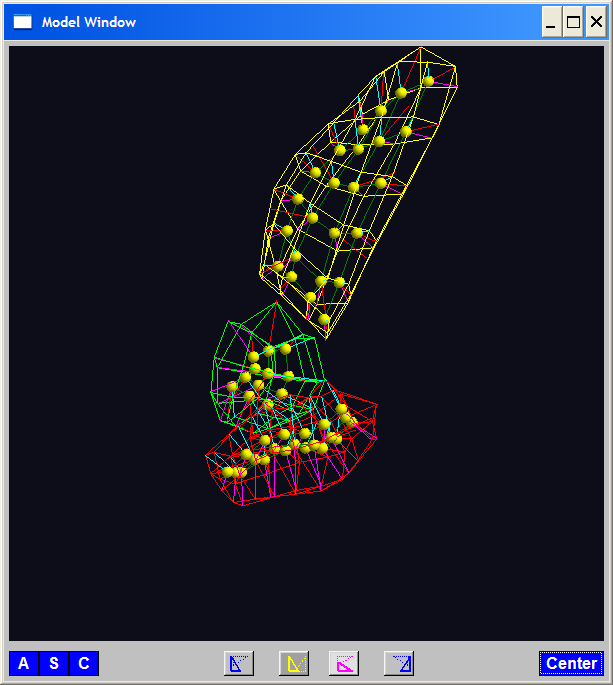 A Taste of OODA Examples
Tree Structured Data Objects
Brain Artery Data


Marron’s
Brain

Bullitt & Aylward (2002)
Text, Sec. 2.2
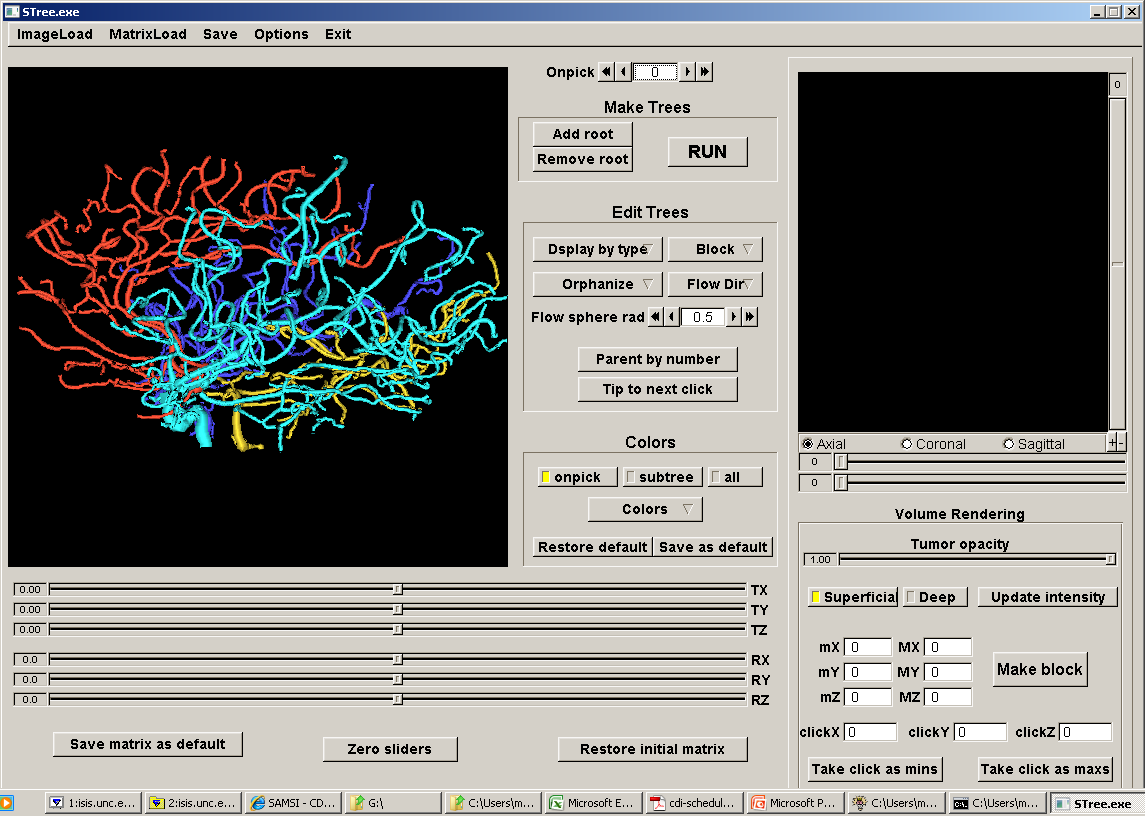 A Taste of OODA Examples
Tree Structured Data Objects
Brain Artery Data


Marron’s
Brain
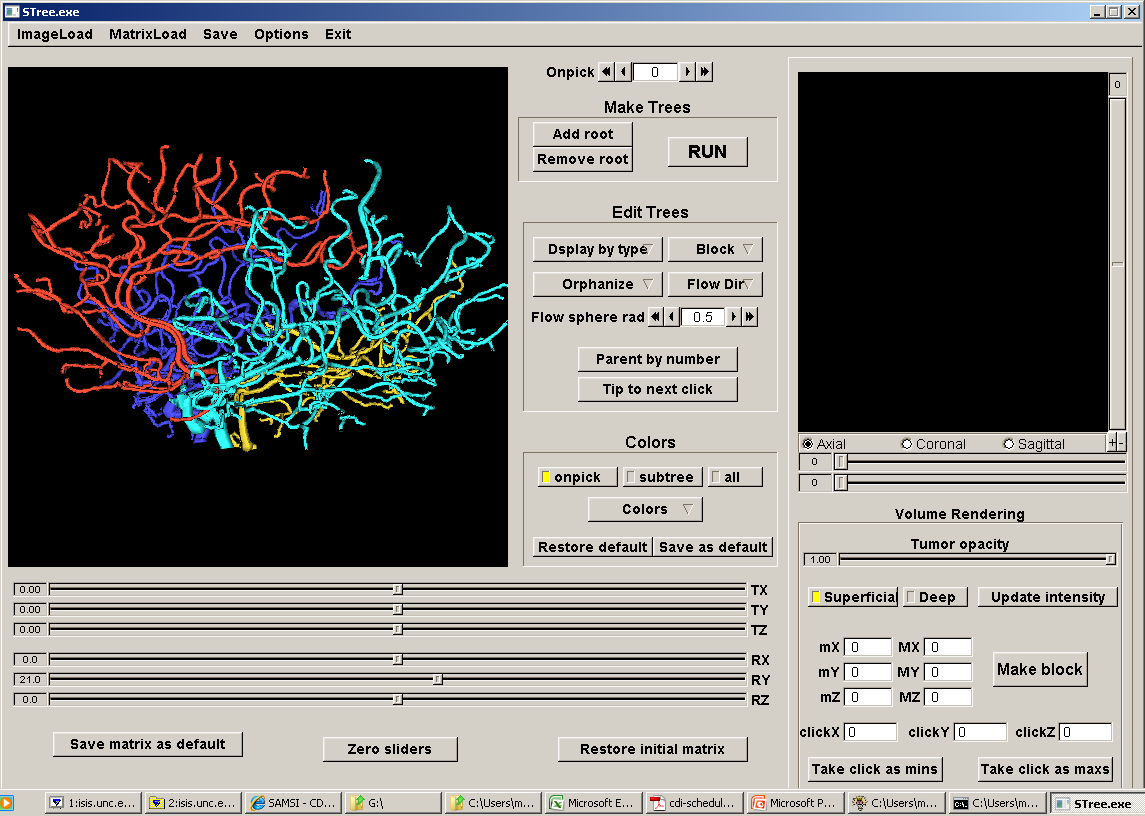 A Taste of OODA Examples
Tree Structured Data Objects
Brain Artery Data


Marron’s
Brain
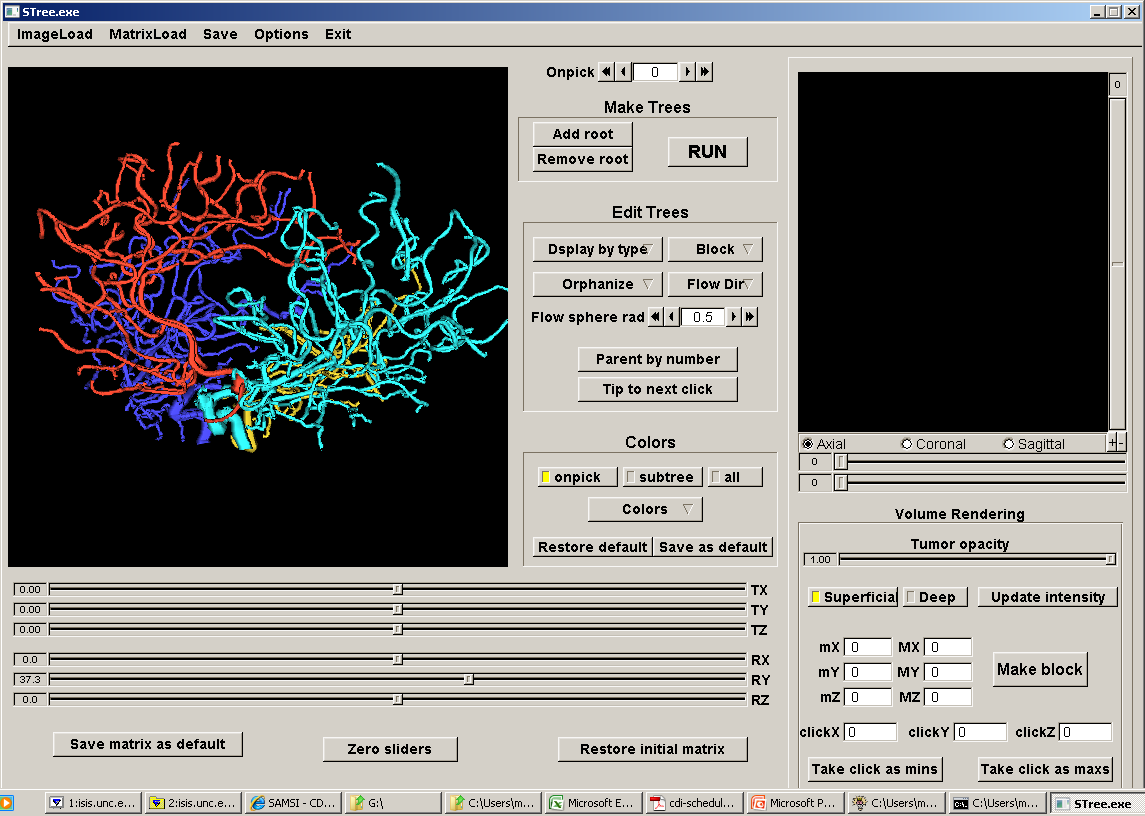 A Taste of OODA Examples
Tree Structured Data Objects
Brain Artery Data


Marron’s
Brain
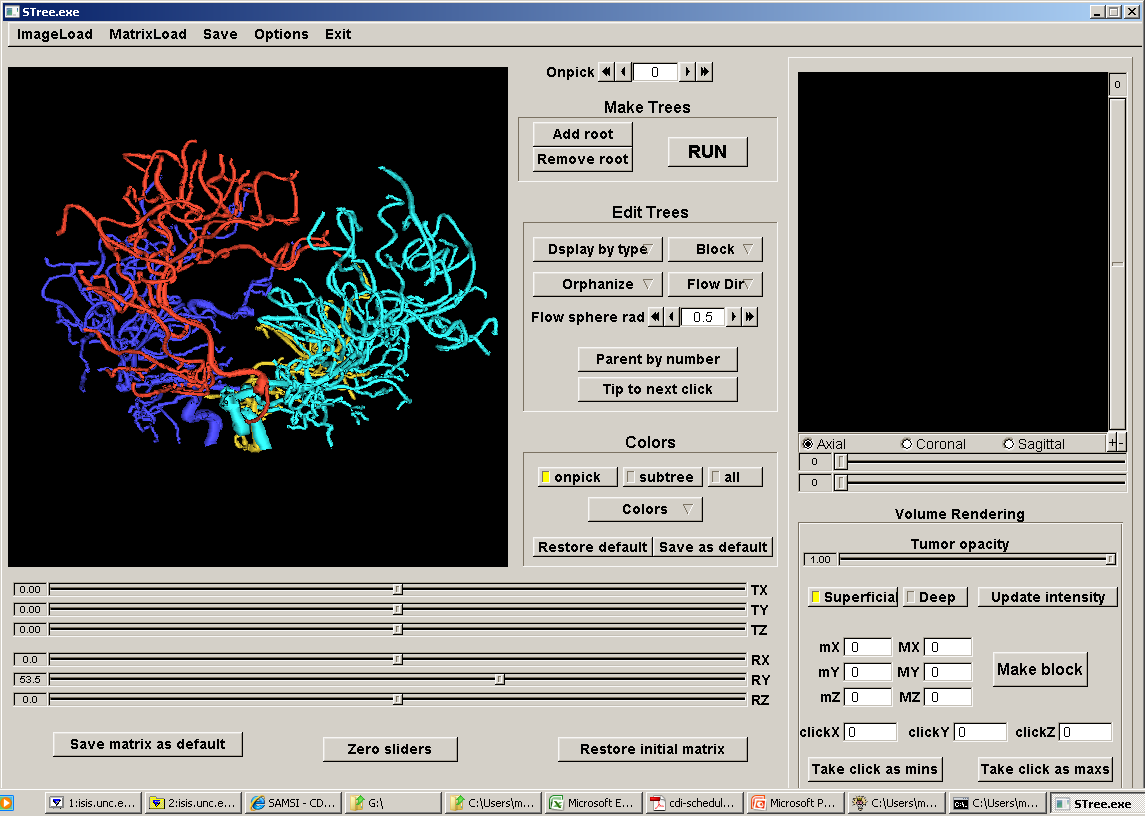 A Taste of OODA Examples
Tree Structured Data Objects
Brain Artery Data


Marron’s
Brain
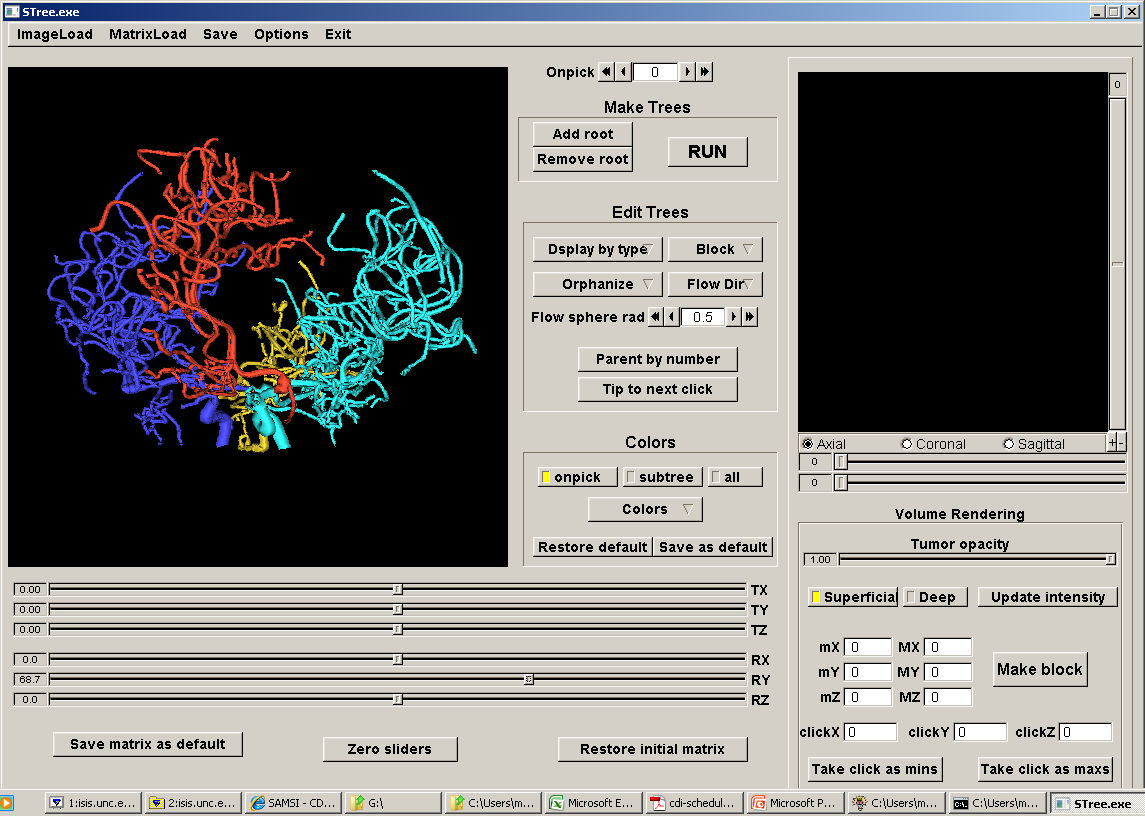 A Taste of OODA Examples
Tree Structured Data Objects
Brain Artery Data


Marron’s
Brain
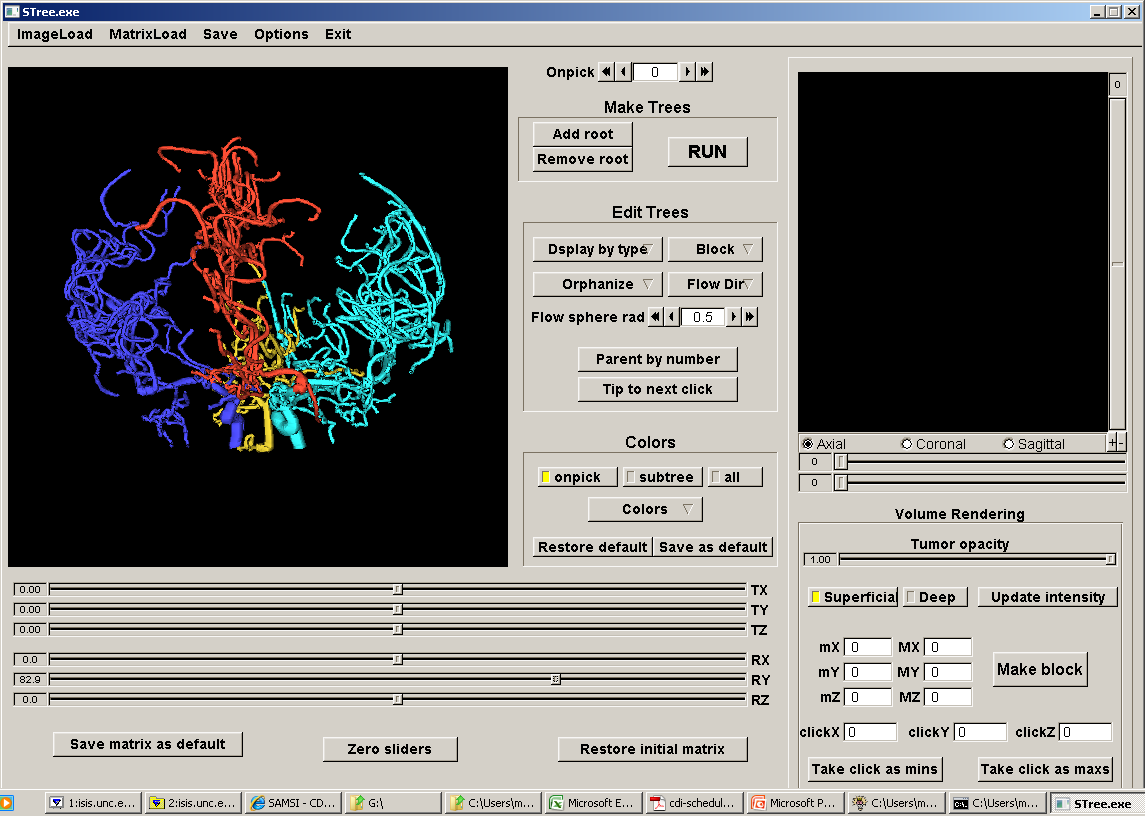 A Taste of OODA Examples
Tree Structured Data Objects
Brain Artery Data,  
	Analyze Sample of n=100
Average?       Variation About Average???
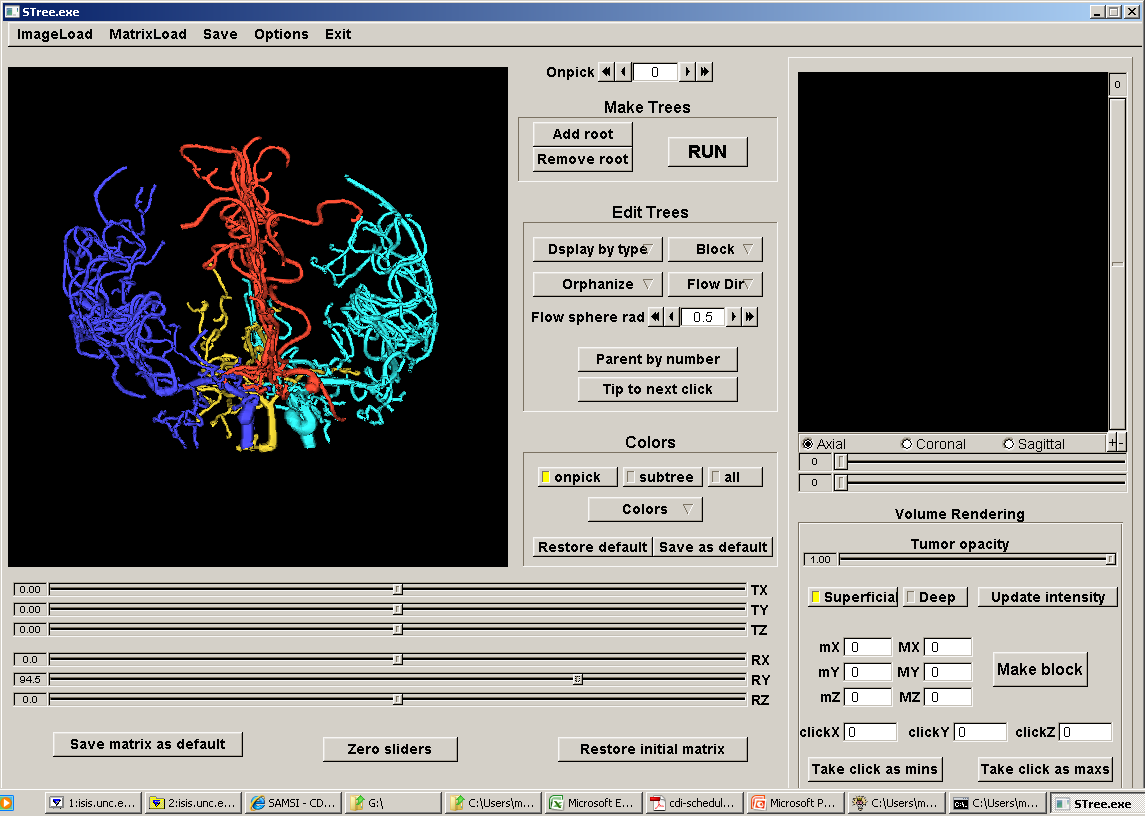 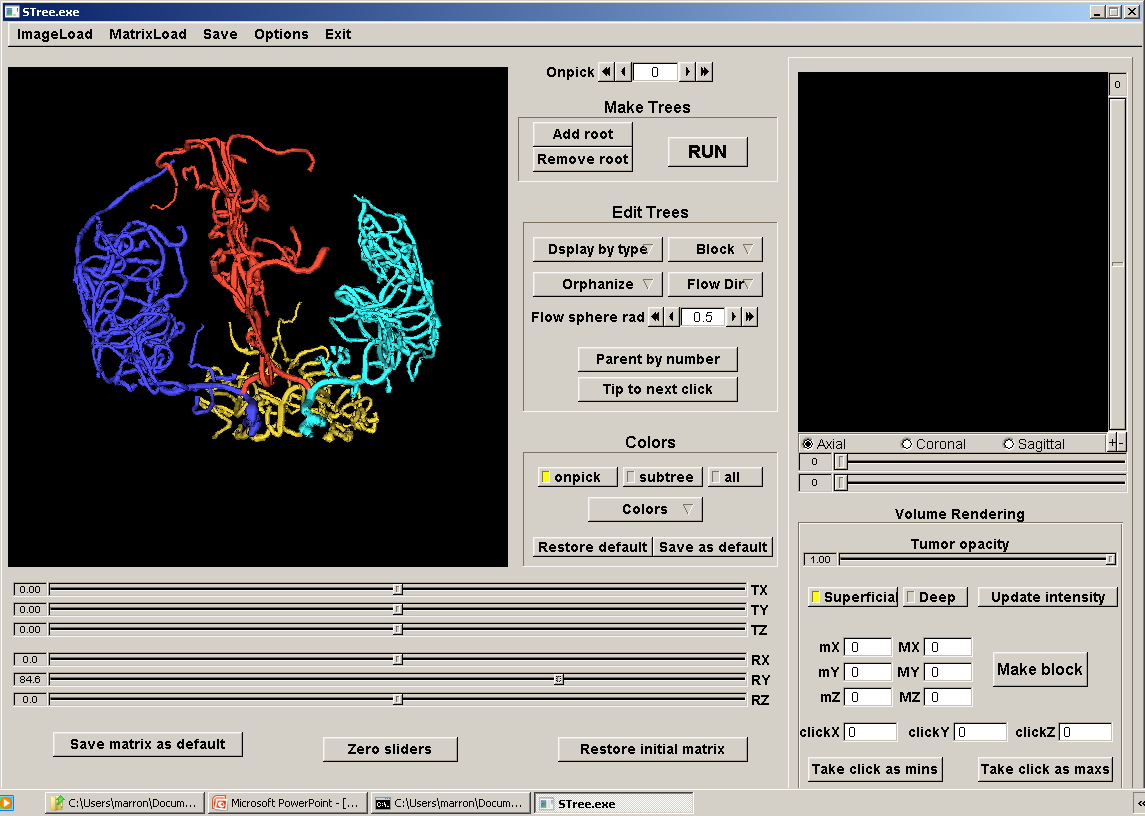 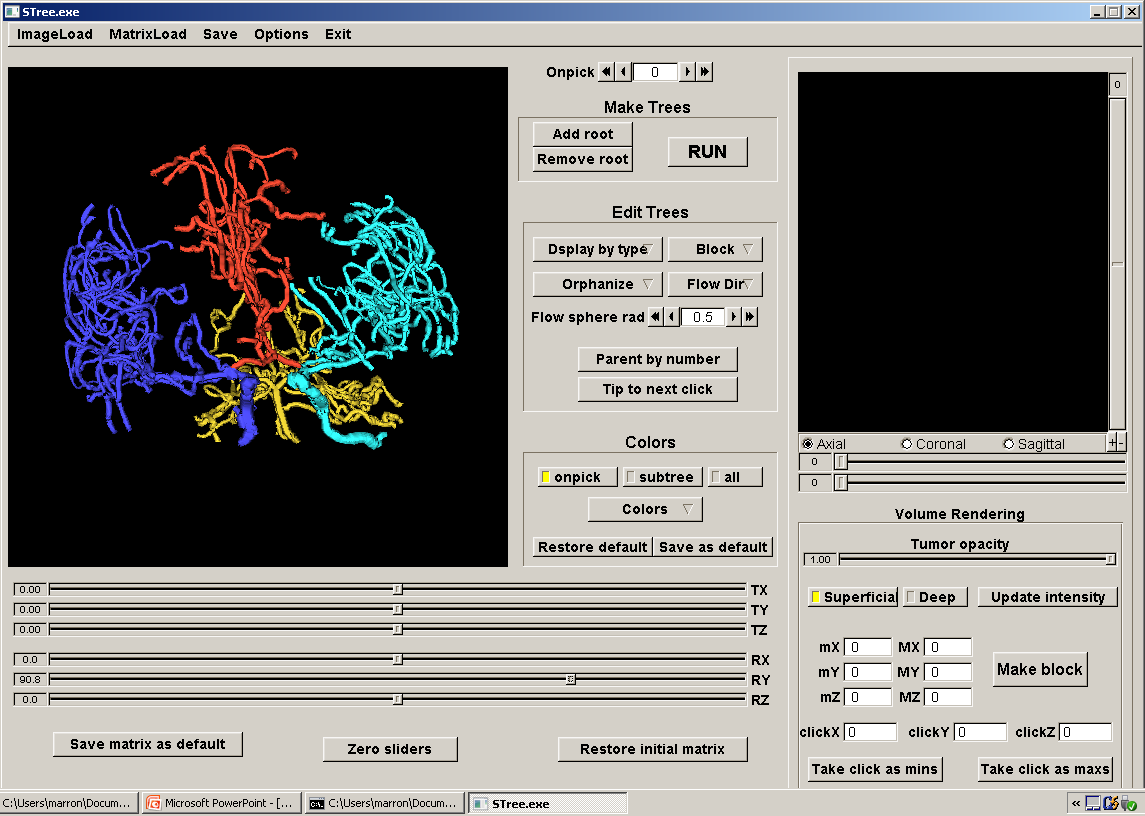 ,
, ... ,
Modes of Variation???
A Taste of OODA Examples
Sounds 
as Data 
Objects

Sonogram
Pigoli et al. (2015)
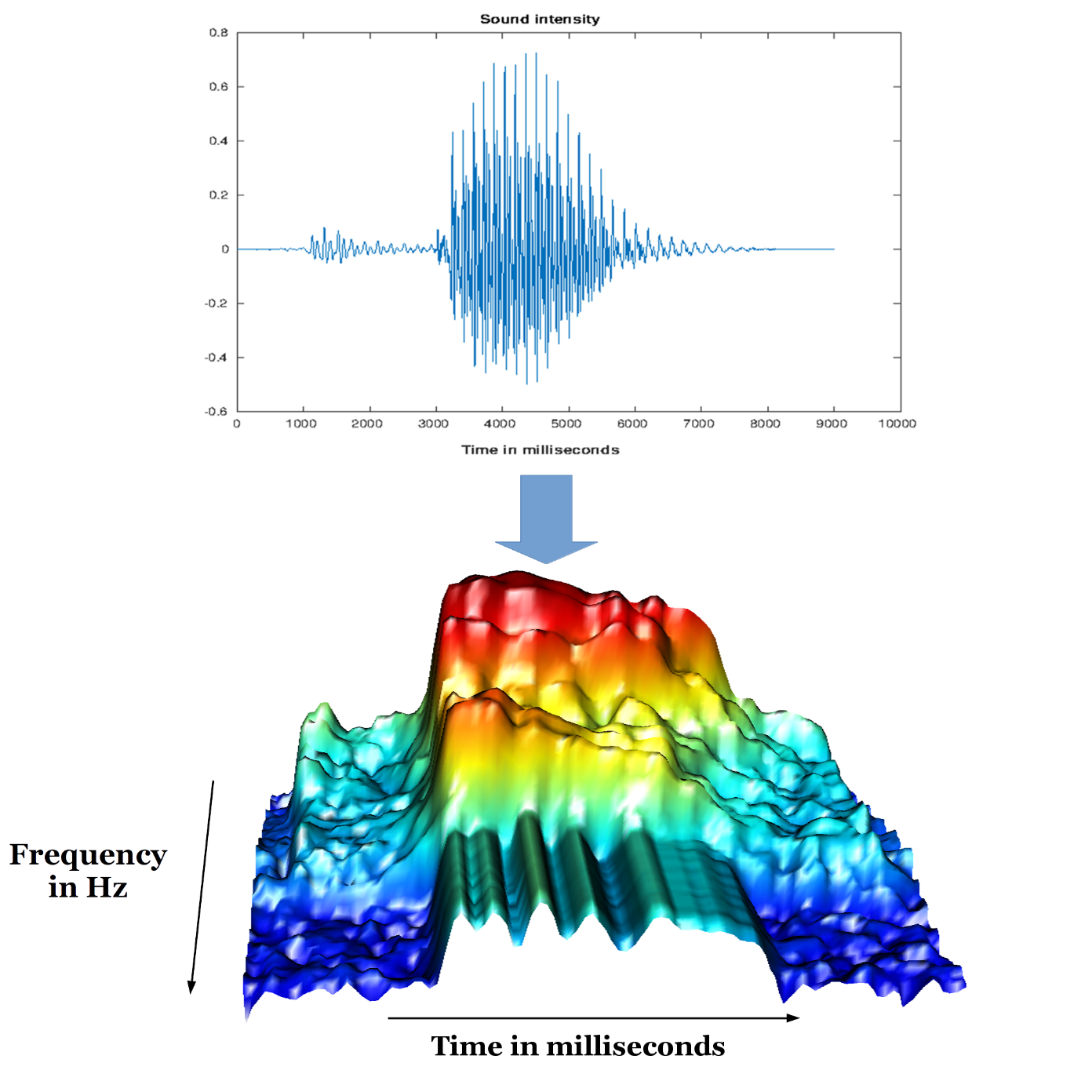 Text, Sec. 2.3
A Taste of OODA Examples
Sounds 
as Data 
Objects
Analysis
Of Dialects
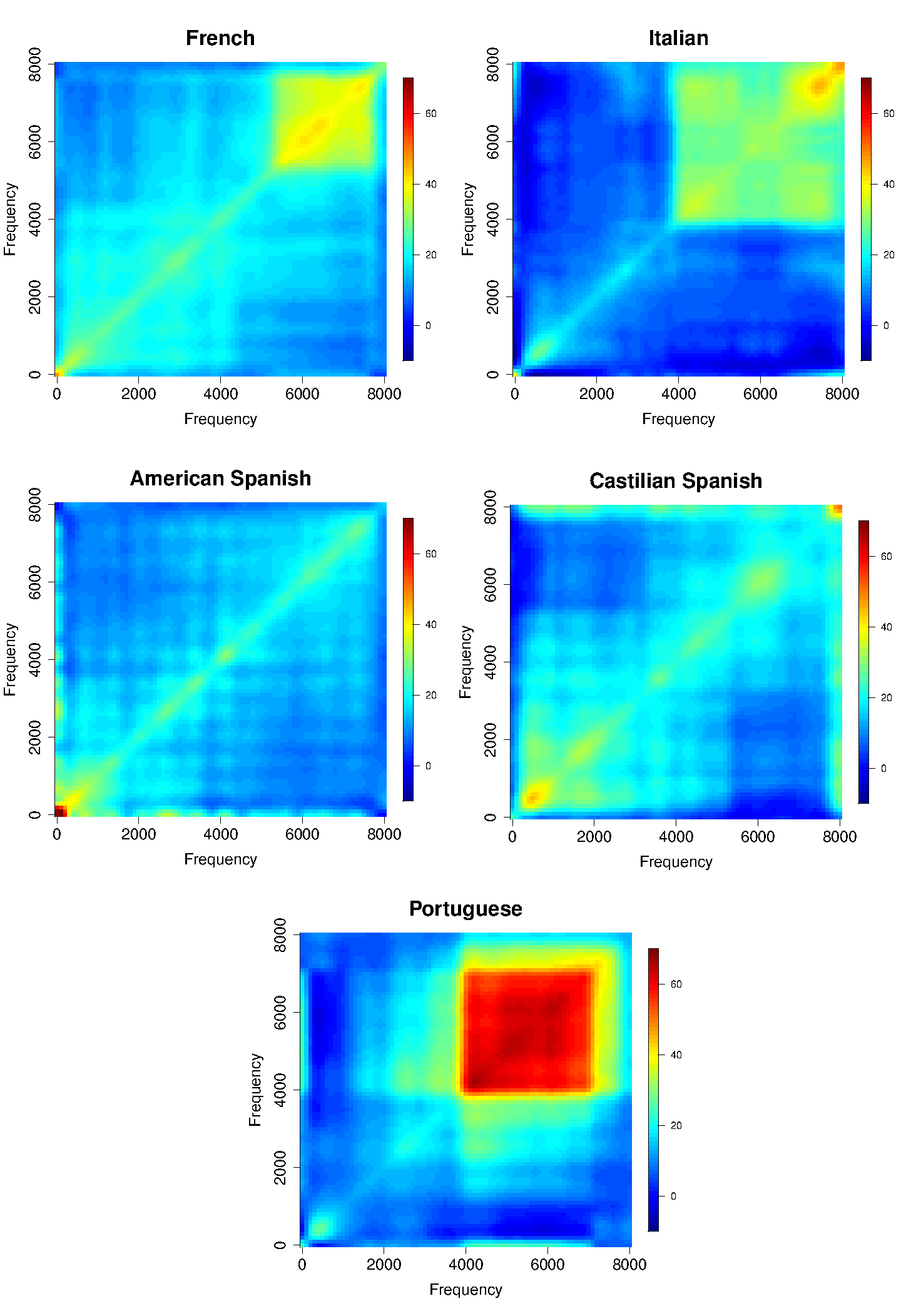 A Taste of OODA Examples
Faces as Data Objects
Raw Data



Benito et al. (2017)
Text, Sec. 2.4
A Taste of OODA Examples
Faces as Data Objects

Classify
Males vs.
Females
A Taste of OODA Examples
Functional Magnetic Resonance Imaging
3-d Maps of
Brain Activity
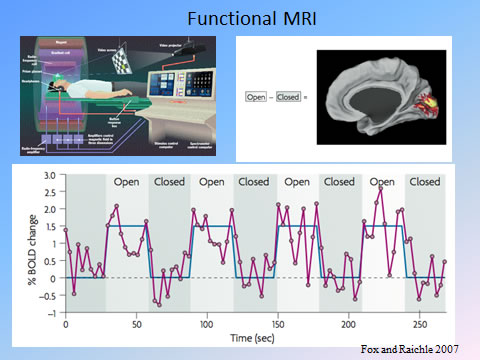 Collected
Over Time
Often While
Performing
Some “Task”
A Taste of OODA Examples
Functional Magnetic Resonance Imaging
3-d Maps of
Brain Activity
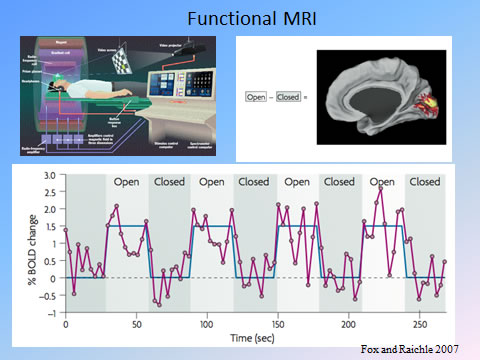 Collected
Over Time
Data Objects?
Heat Map at
One Time?
Time Series at
One Location?
Object Oriented Data Analysis
What is it?
A Sound-Bite Explanation: 
What is the “atom of the statistical analysis”?
1st Course:    Numbers
Multivariate Analysis Course :    Vectors
Functional Data Analysis:    Curves
More generally:   Data Objects
Object Oriented Data Analysis
Three Major Phases of OODA:

I.    Object Definition
“What are the Data Objects?”

Exploratory Analysis
“What Is Data Structure / Drivers?”

III.  Confirmatory Analysis / Validation
Is it Really There (vs. Noise Artifact)?
Object Oriented Data Analysis
Three Major Phases of OODA:

I.    Object Definition
“What are the Data Objects?”

  Generally Not Widely Appreciated

  But Highlighted in OODA
Object Oriented Data Analysis
Three Major Phases of OODA:

Exploratory Analysis
“What Is Data Structure / Drivers?”

  Understood by Some in Statistics
Classical Reference:  Tukey (1977)

  Better Understood in Machine Learning
Object Oriented Data Analysis
Three Major Phases of OODA:

III.  Confirmatory Analysis / Validation
Is it Really There (vs. Noise Artifact)?

  Primary Focus of Modern “Statistics”

  E.g. STOR & Biostat PhD Curriculum

  Less Considered In Machine Learning
Object Oriented Data Analysis
Three Major Phases of OODA:

I.    Object Definition
“What are the Data Objects?”


Background Notation, etc.
Choice of Data Objects
Two Main Parts:
  Data Object Definition
(e.g. Mortality Data,
which curves???)
Data Object Definition
E.g. Mortality Data,  
Studied Mortality vs. Age (over years)

But could have 
chosen: vs. Year
(over ages)

{tried both, this
  is more fun}
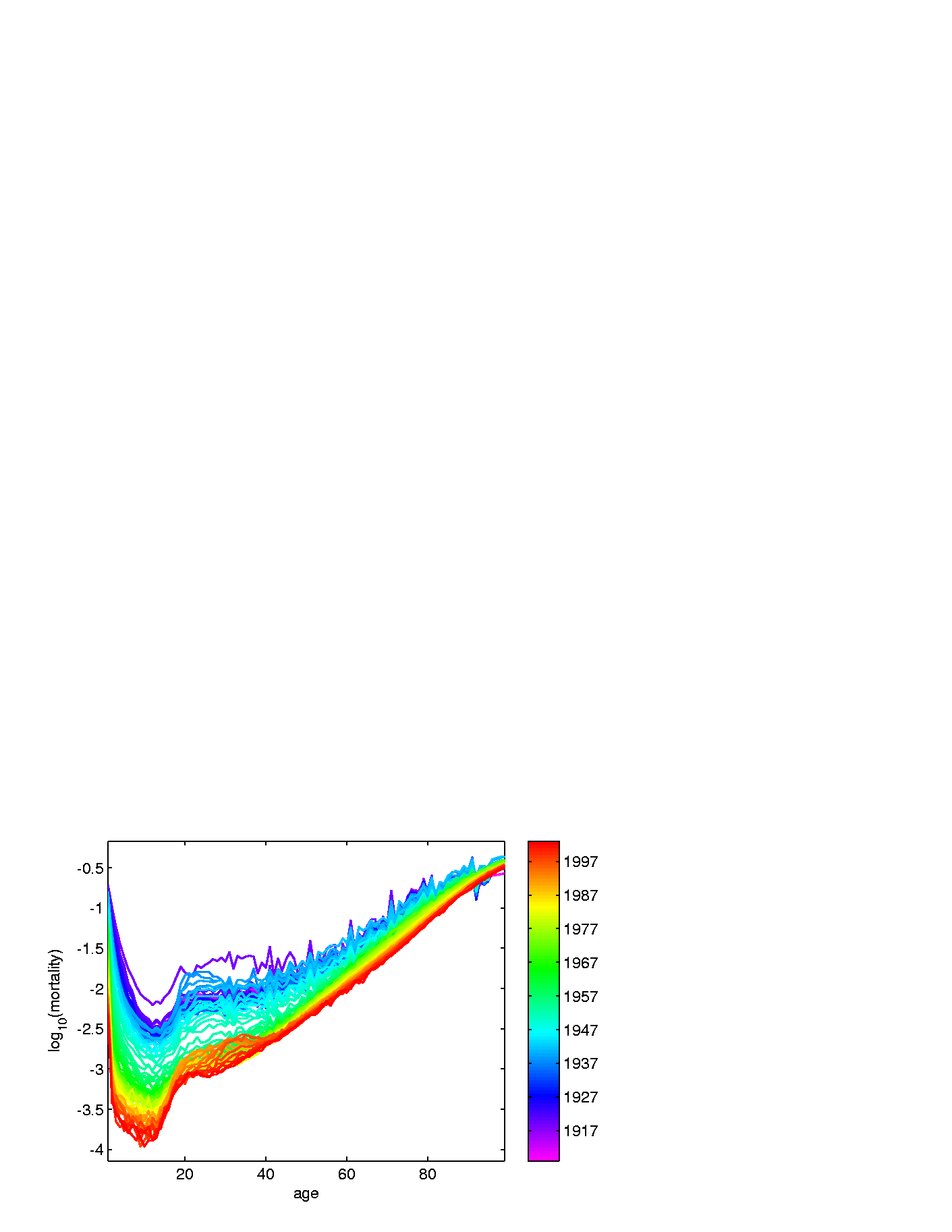 Choice of Data Objects
Two Main Parts:
  Data Object Definition
(e.g. Mortality Data,
which curves???)
   Data Object Representation
(e.g. Mortality Data)
Data Object Representation
E.g. Mortality Data,  
Recall log scale more informative
(for this data set)
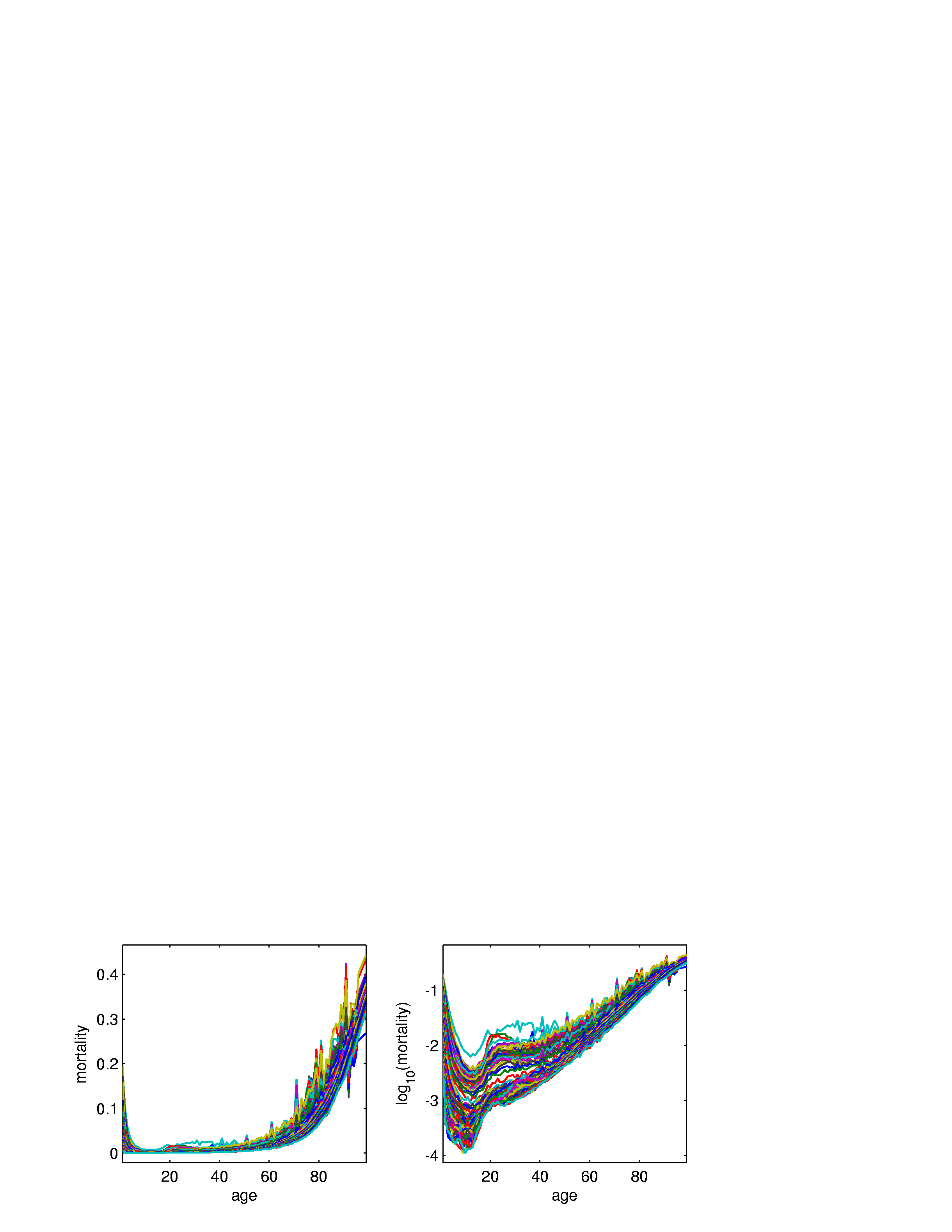 Basics of OODA
Notation
Basics of OODA
Basics of OODA
Each Column
Contains
One Curve
As a 
Function
of Age
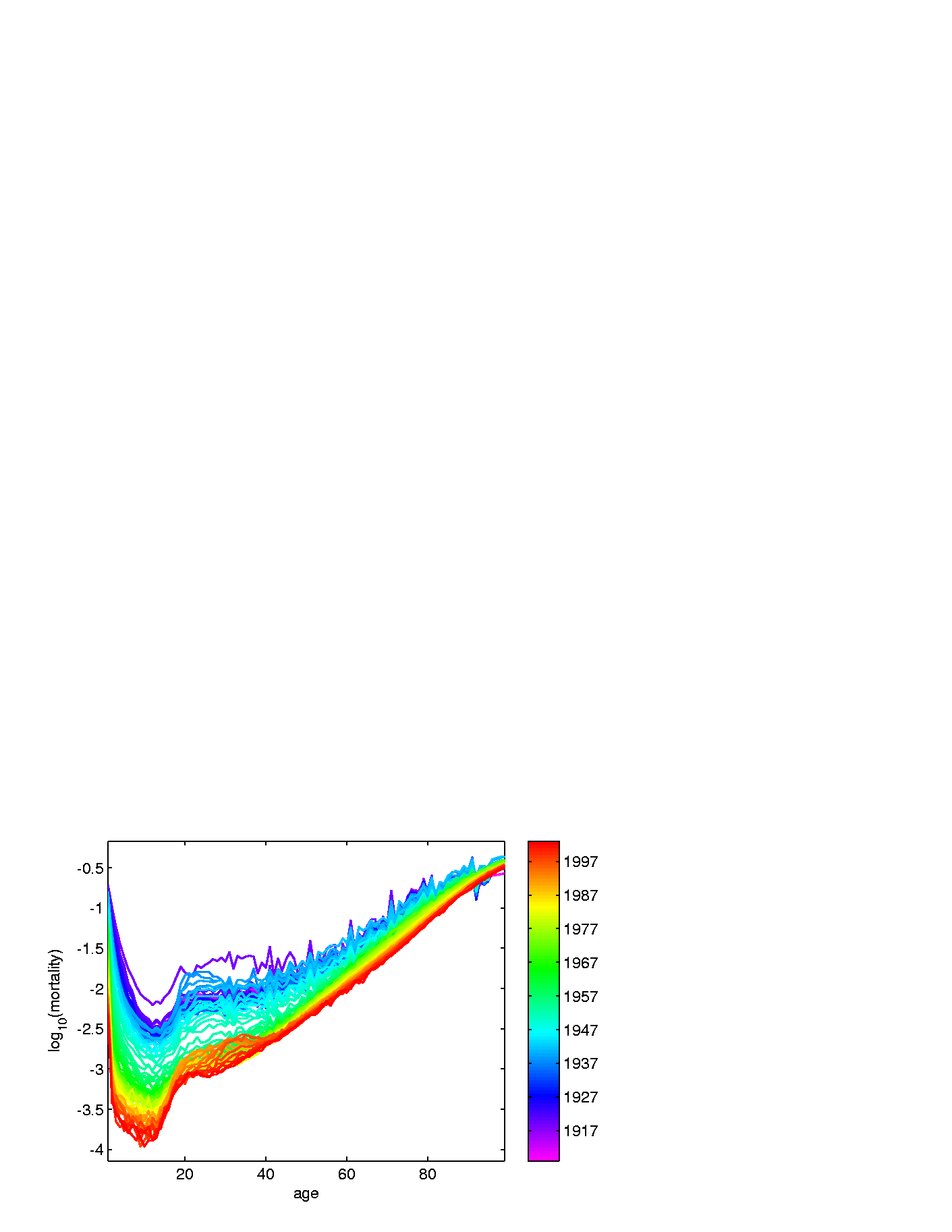 Basics of OODA
Basics of OODA
Machine Learning: “Features”,
But Rows are Not Feature Vectors
Basics of OODA
Common Synonyms:
Basics of OODA
Basics of OODA
Row vs. Column Choice by Areas:

Columns as Data Objects:
  Linear Algebra (column vectors)
  Bioinformatics (from Excel restrictions)

Rows as Data Objects:
  Statistical Data Bases
  Linear Models
Basics of OODA
Row vs. Column Choice by Software:

Columns as Data Objects:
  Matlab

Rows as Data Objects:
  R & Python
  SAS & others
Object Oriented Data Analysis
Three Major Phases of OODA:

I.    Object Definition
“What are the Data Objects?”

Exploratory Analysis
“What Is Data Structure / Drivers?”

III.  Confirmatory Analysis / Validation
Is it Really There (vs. Noise Artifact)?